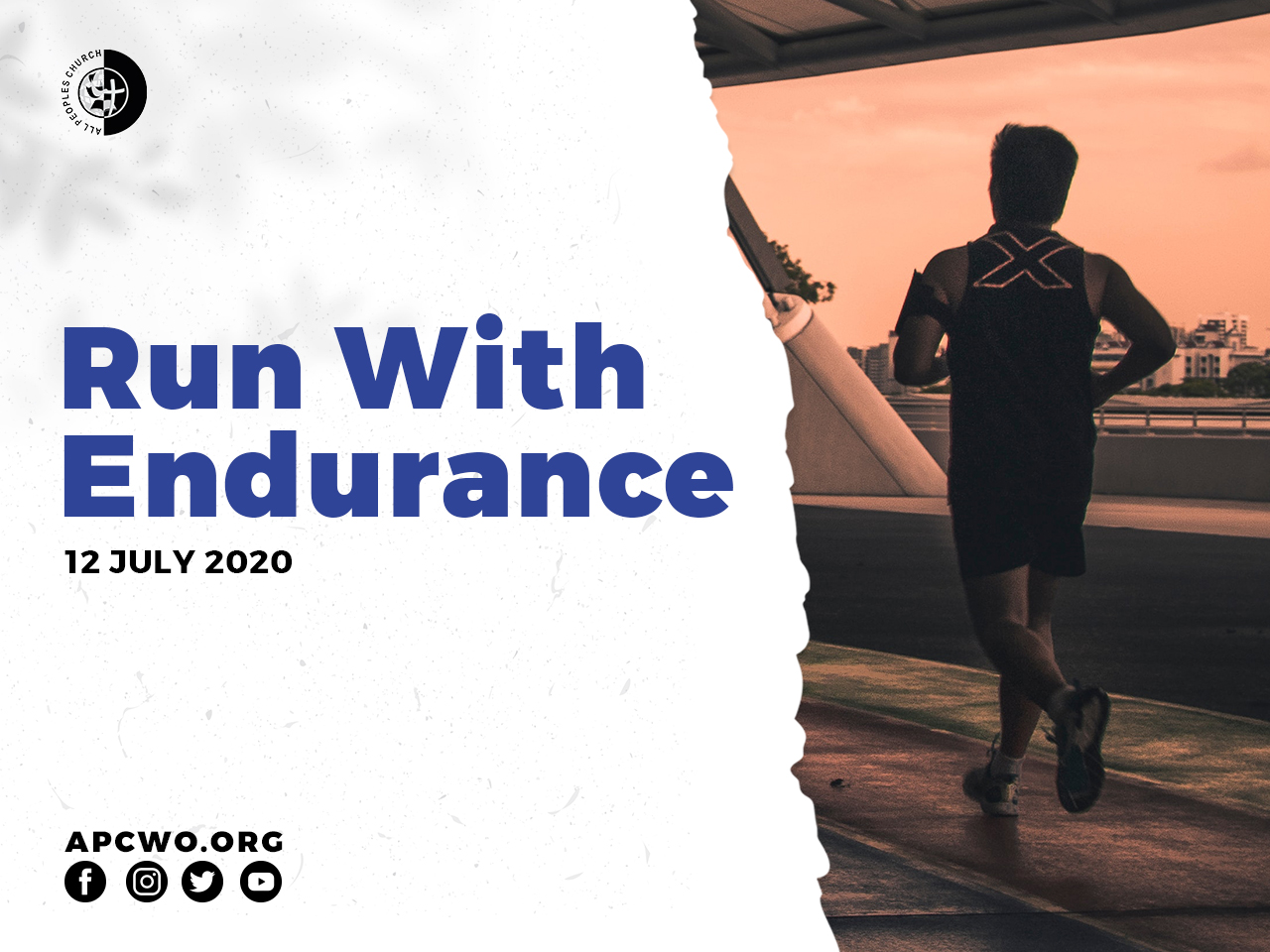 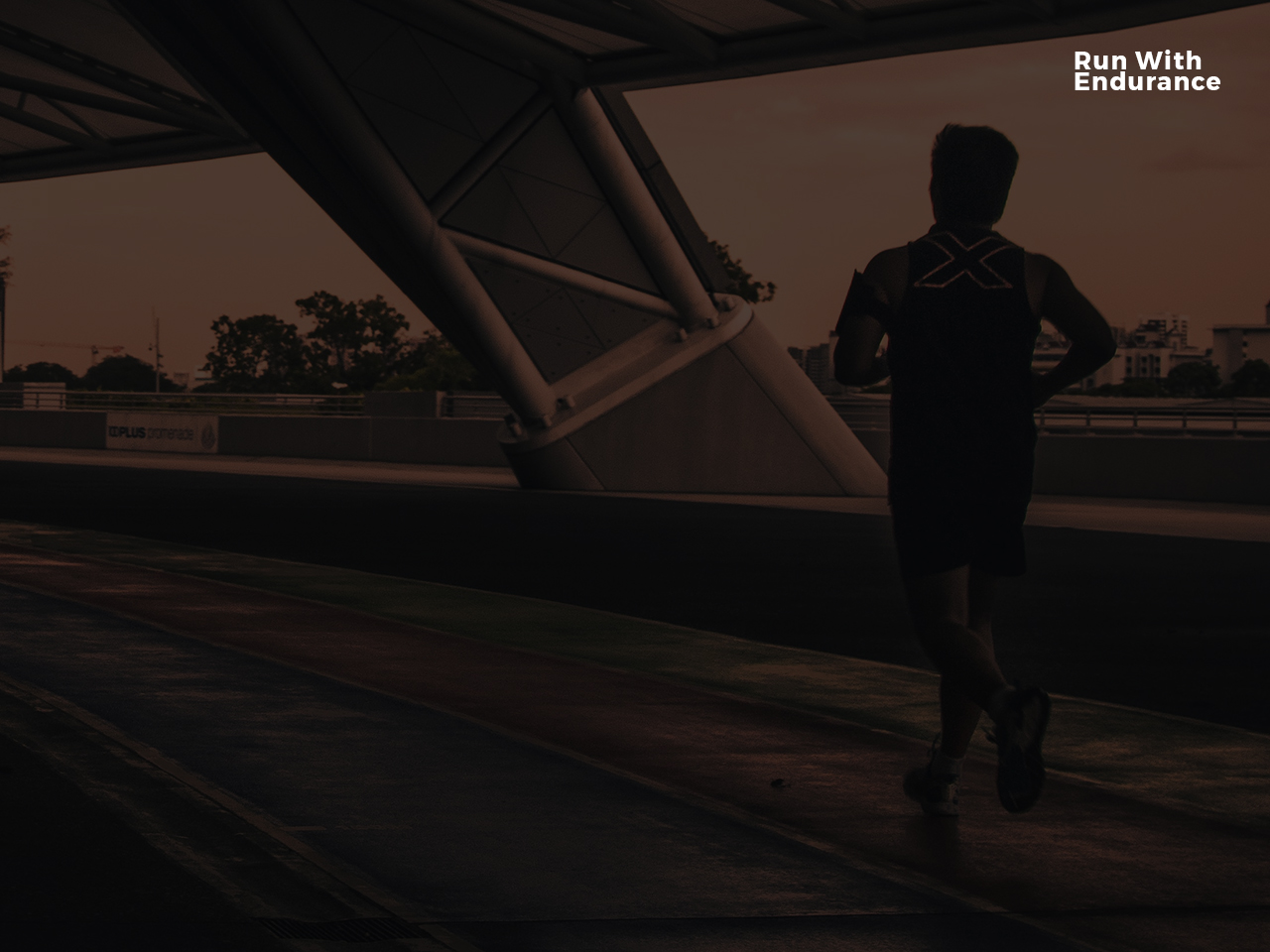 A REMINDERWORD OF THE LORD 2020

NEW WINE! FRESH OIL! NEW WINESKIN!
HOW ARE WE DOING SPIRITUALLY?
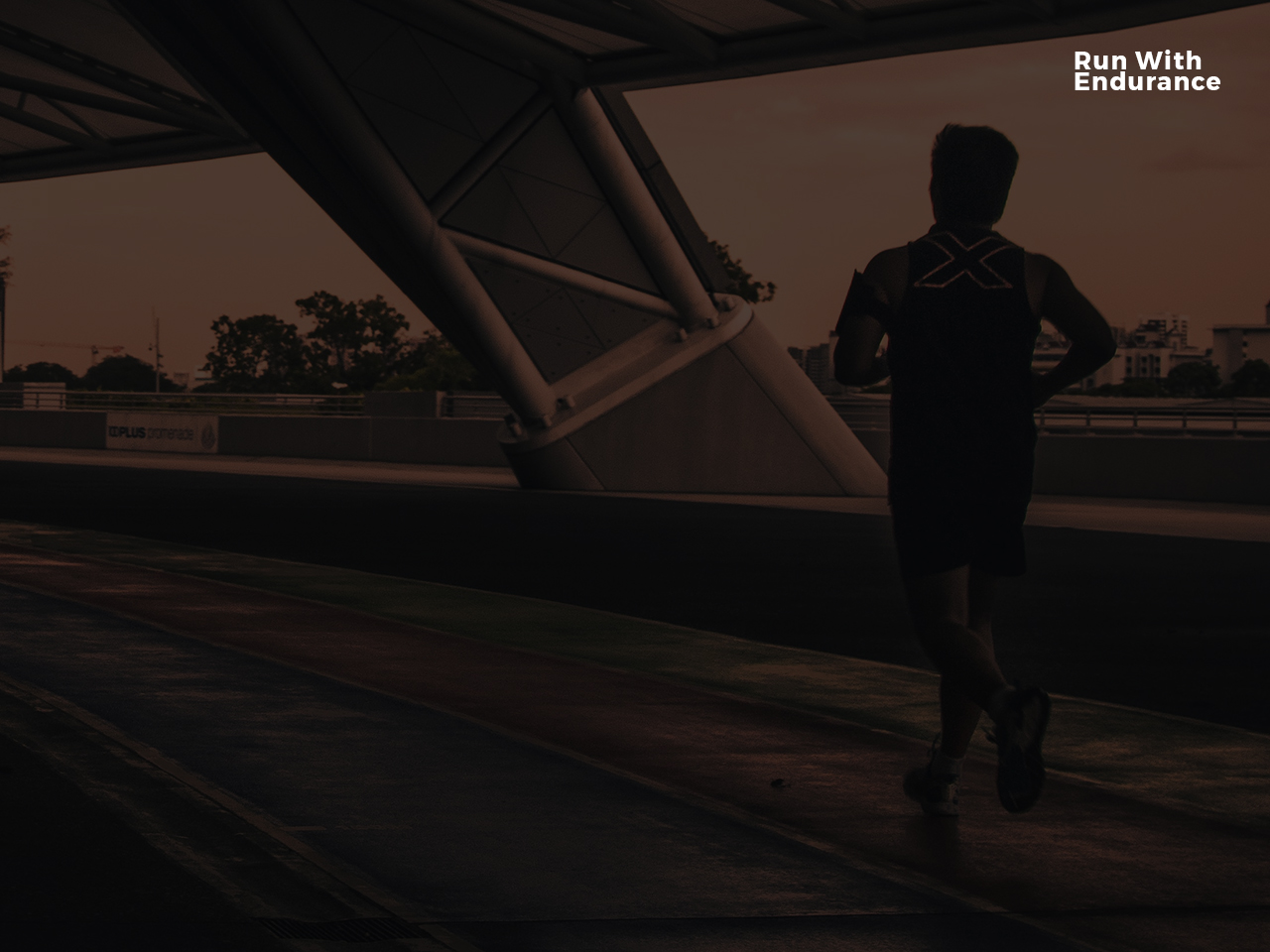 WORD OF THE LORD 2020

Receive new wine and fresh oil for a new you! 

Present yourself as a new wineskin to receive new wine and fresh oil!
HOW ARE WE DOING SPIRITUALLY?
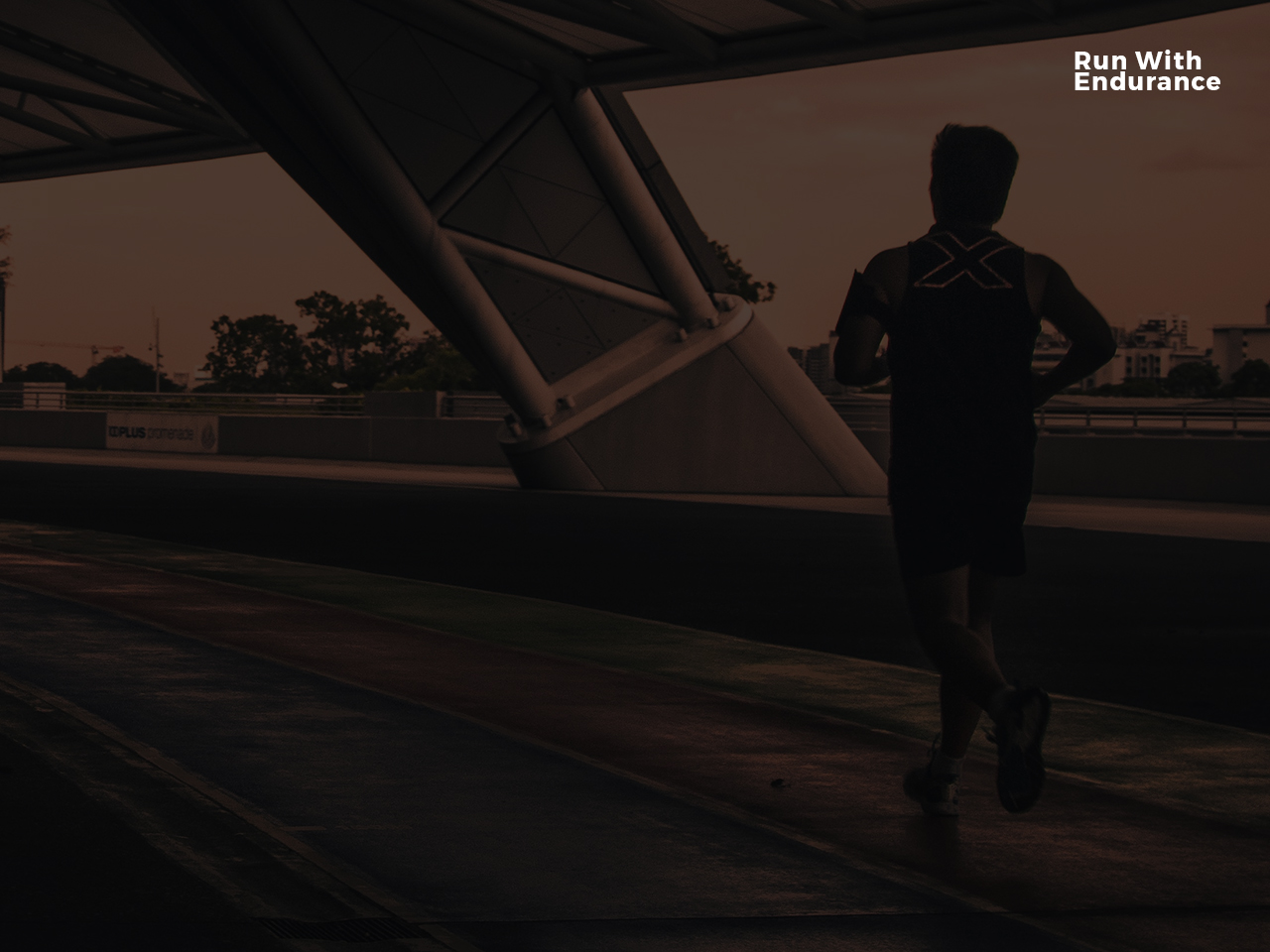 WORD OF THE LORD 2020

OUR RESPONSIBILITY

RECEIVE IT!
BELIEVE IT!
APPLY IT! (RUN WITH IT!)
HOW ARE WE DOING SPIRITUALLY?
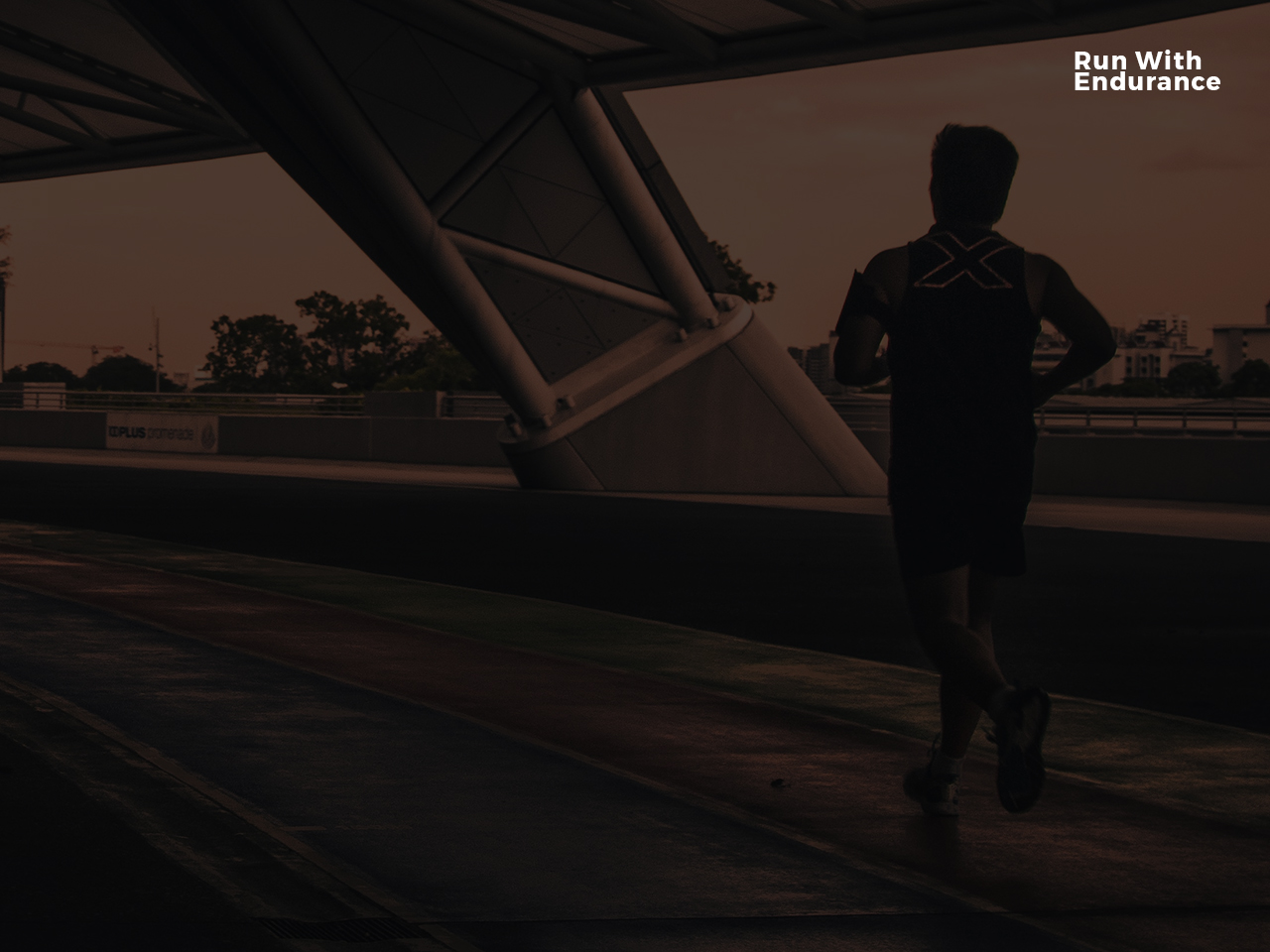 THE RACE

 OUR LIFE – A LIFE OF PURPOSE

1 Corinthians 9:24 
24 Do you not know that those who run in a race all run, but one receives the prize? Run in such a way that you may obtain it.
HOW ARE WE DOING SPIRITUALLY?
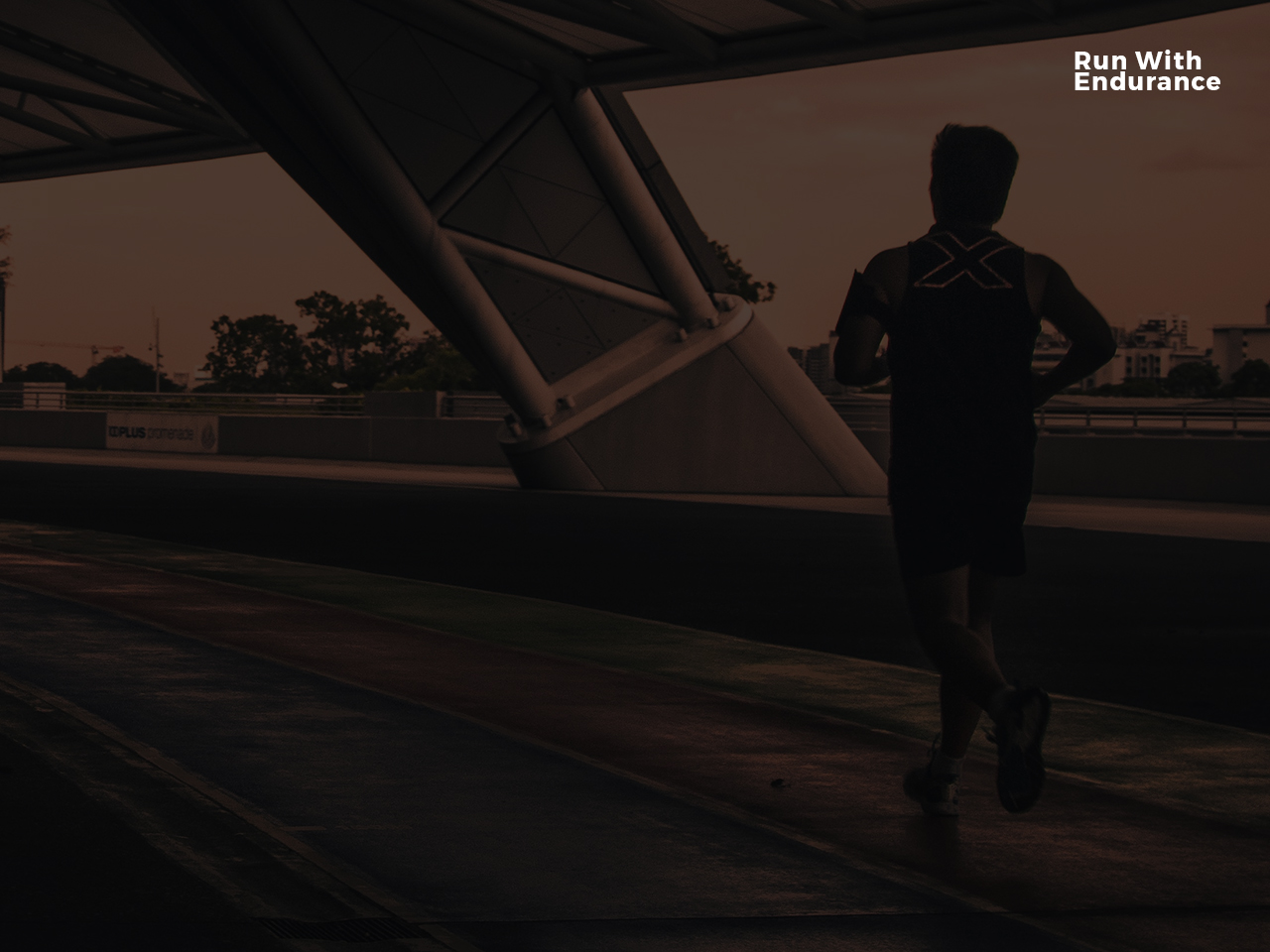 THE RACE

 OUR LIFE – A LIFE OF PURPOSE

Galatians 5:7 
7 You ran well. Who hindered you from obeying the truth?
HOW ARE WE DOING SPIRITUALLY?
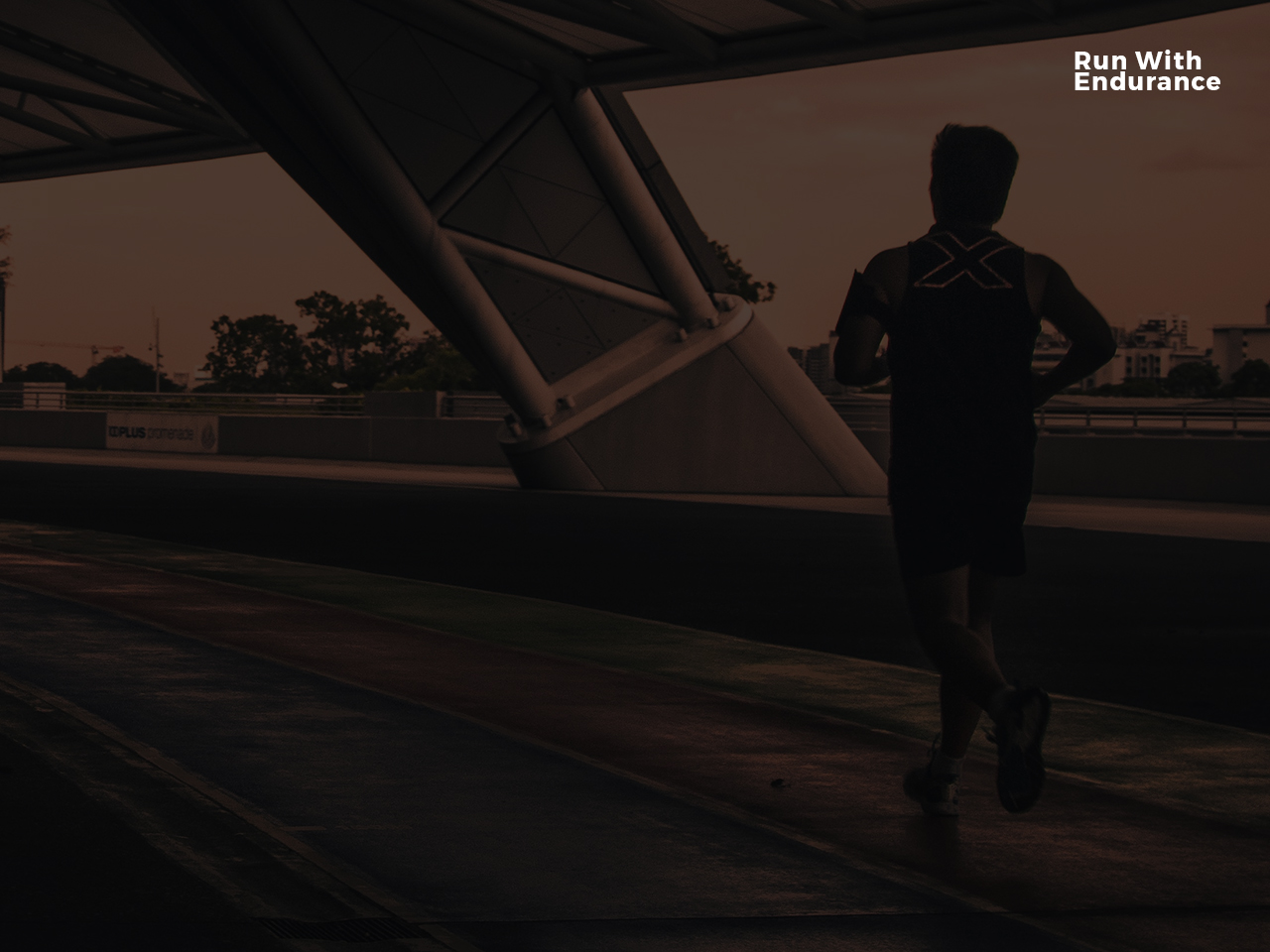 THE RACE

 OUR LIFE ASSIGNMENT

2 Timothy 4:7
7 I have fought the good fight, I have finished the race, I have kept the faith.
HOW ARE WE DOING SPIRITUALLY?
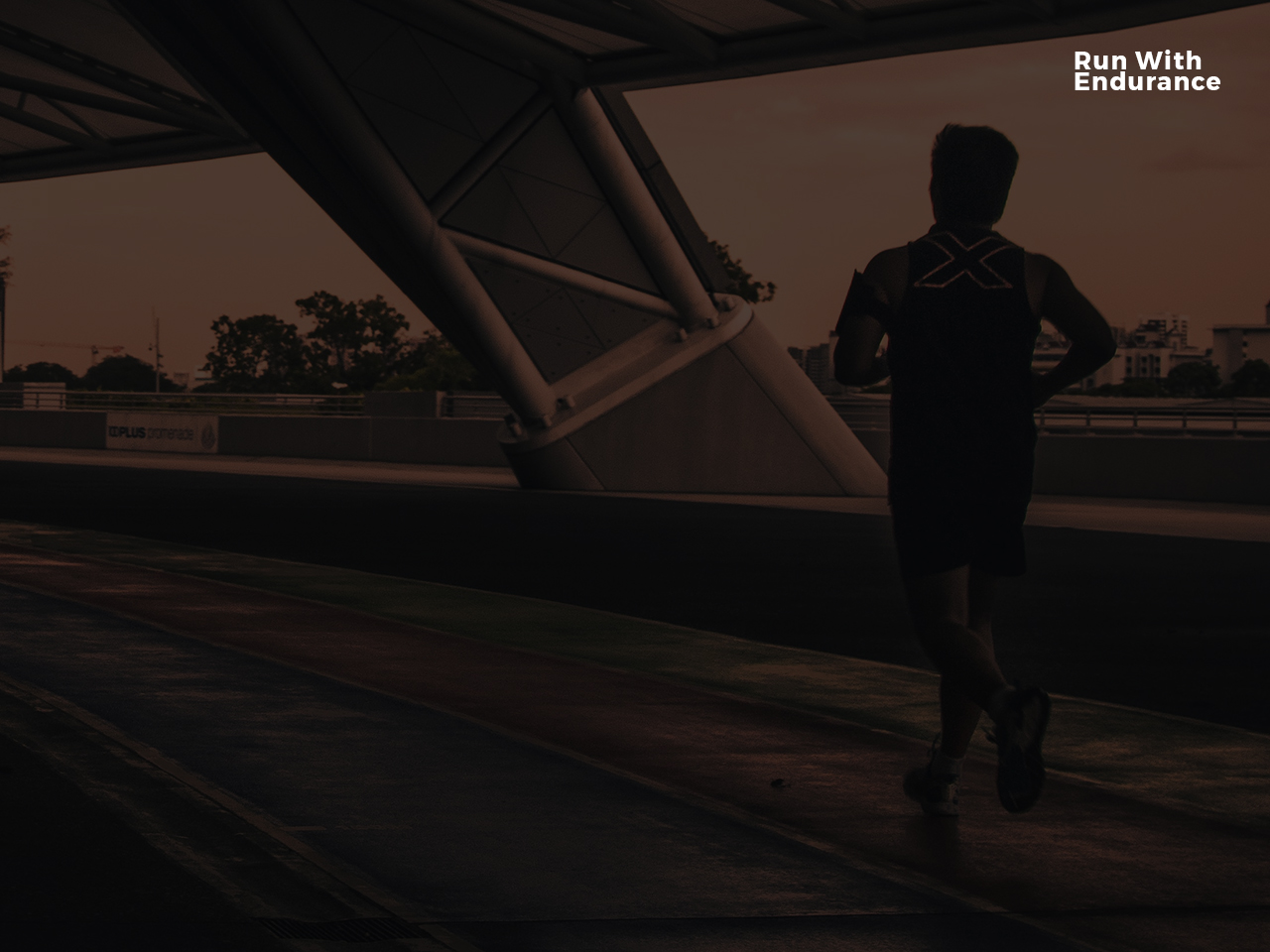 RUN WITH ENDURANCE

 Hebrews 12:1-2
1Therefore we also, since we are surrounded by so great a cloud of witnesses, let us lay aside every weight, and the sin which so easily ensnares us, and let us run with endurance the race that is set before us, 2 looking unto Jesus, the author and finisher of our faith, who for the joy that was set before Him endured the cross, despising the shame, and has sat down at the right hand of the throne of God.
HOW ARE WE DOING SPIRITUALLY?
[Speaker Notes: THE RACE

 Hebrews 12:1-2
1Therefore we also, since we are surrounded by so great a cloud of witnesses, let us lay aside every weight, and the sin which so easily ensnares us, and let us run with endurance the race that is set before us, 2 looking unto Jesus, the author and finisher of our faith, who for the joy that was set before Him endured the cross, despising the shame, and has sat down at the right hand of the throne of God.]
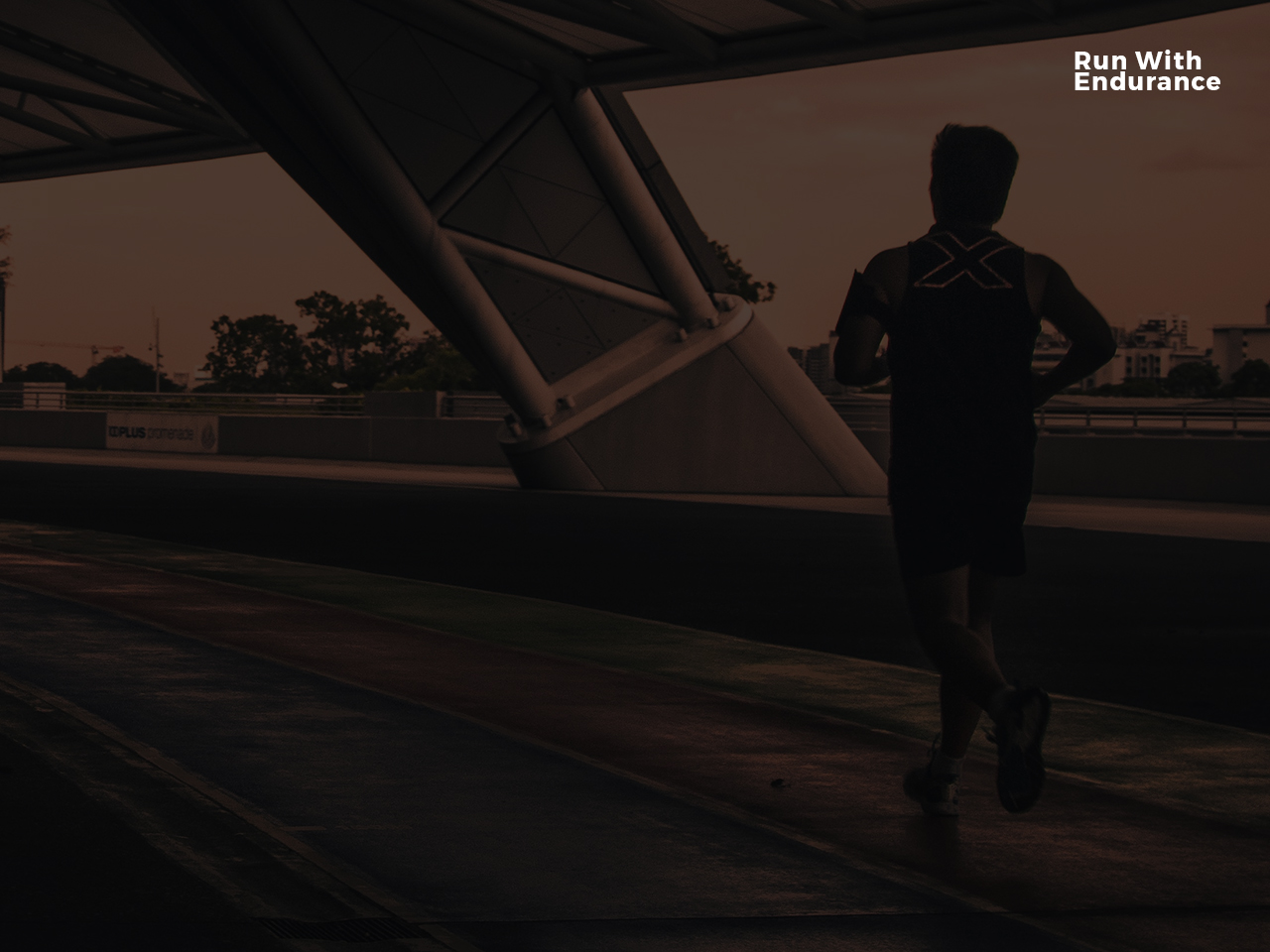 ENDURANCE

 TO KEEP GOING WITHOUT GIVING UP! 

WITHSTAND WEAR & TEAR!
HOW ARE WE DOING SPIRITUALLY?
[Speaker Notes: THE RACE

 Hebrews 12:1-2
1Therefore we also, since we are surrounded by so great a cloud of witnesses, let us lay aside every weight, and the sin which so easily ensnares us, and let us run with endurance the race that is set before us, 2 looking unto Jesus, the author and finisher of our faith, who for the joy that was set before Him endured the cross, despising the shame, and has sat down at the right hand of the throne of God.]
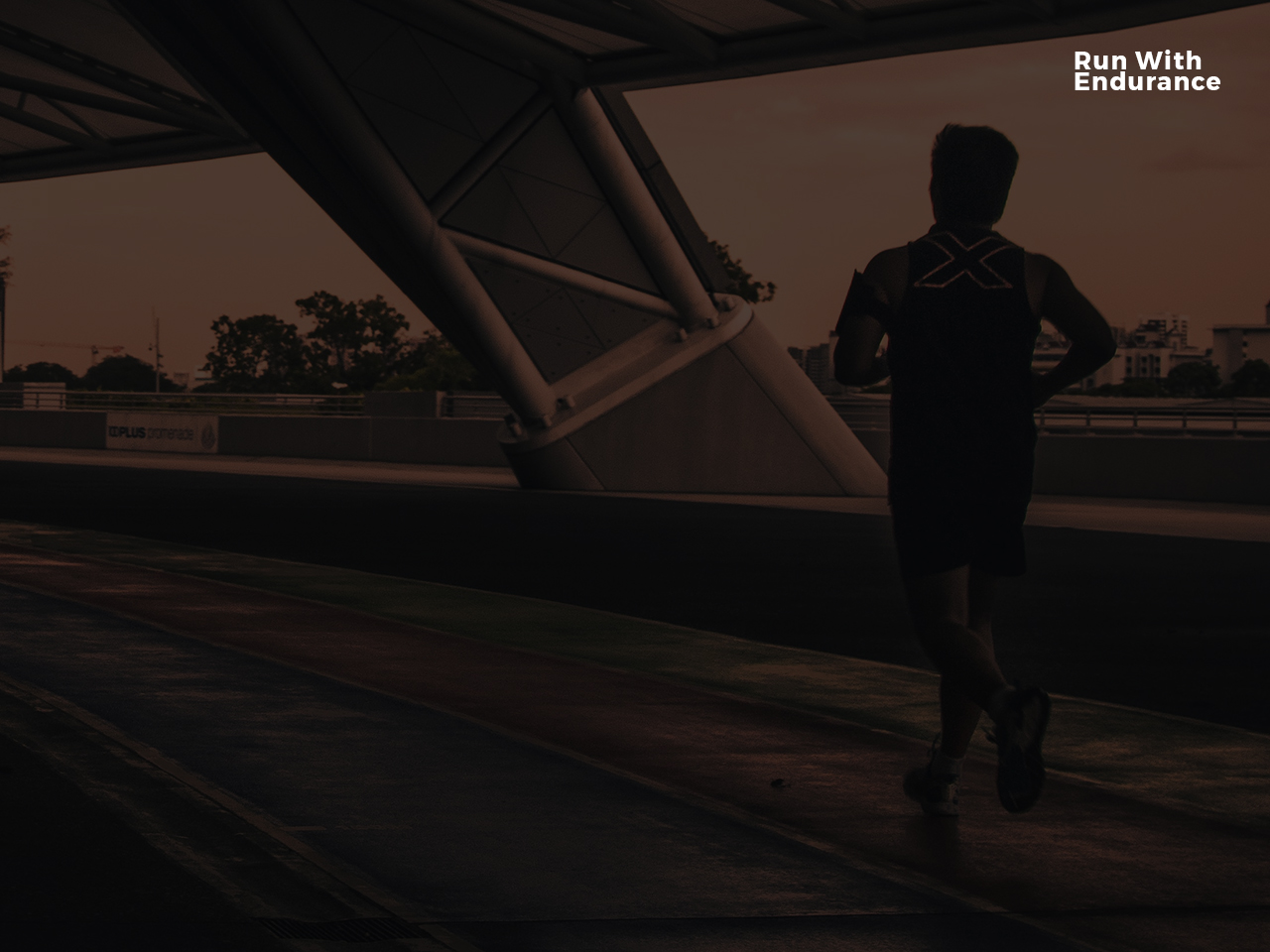 ENDURANCE

 1. BE INTENTIONAL 
(DELIBERATE & PURPOSEFUL)

Christ-centered choices.Word based decisions.
Intentional use of our resources – time, money, skills & abilities.
HOW ARE WE DOING SPIRITUALLY?
[Speaker Notes: THE RACE

 Hebrews 12:1-2
1Therefore we also, since we are surrounded by so great a cloud of witnesses, let us lay aside every weight, and the sin which so easily ensnares us, and let us run with endurance the race that is set before us, 2 looking unto Jesus, the author and finisher of our faith, who for the joy that was set before Him endured the cross, despising the shame, and has sat down at the right hand of the throne of God.]
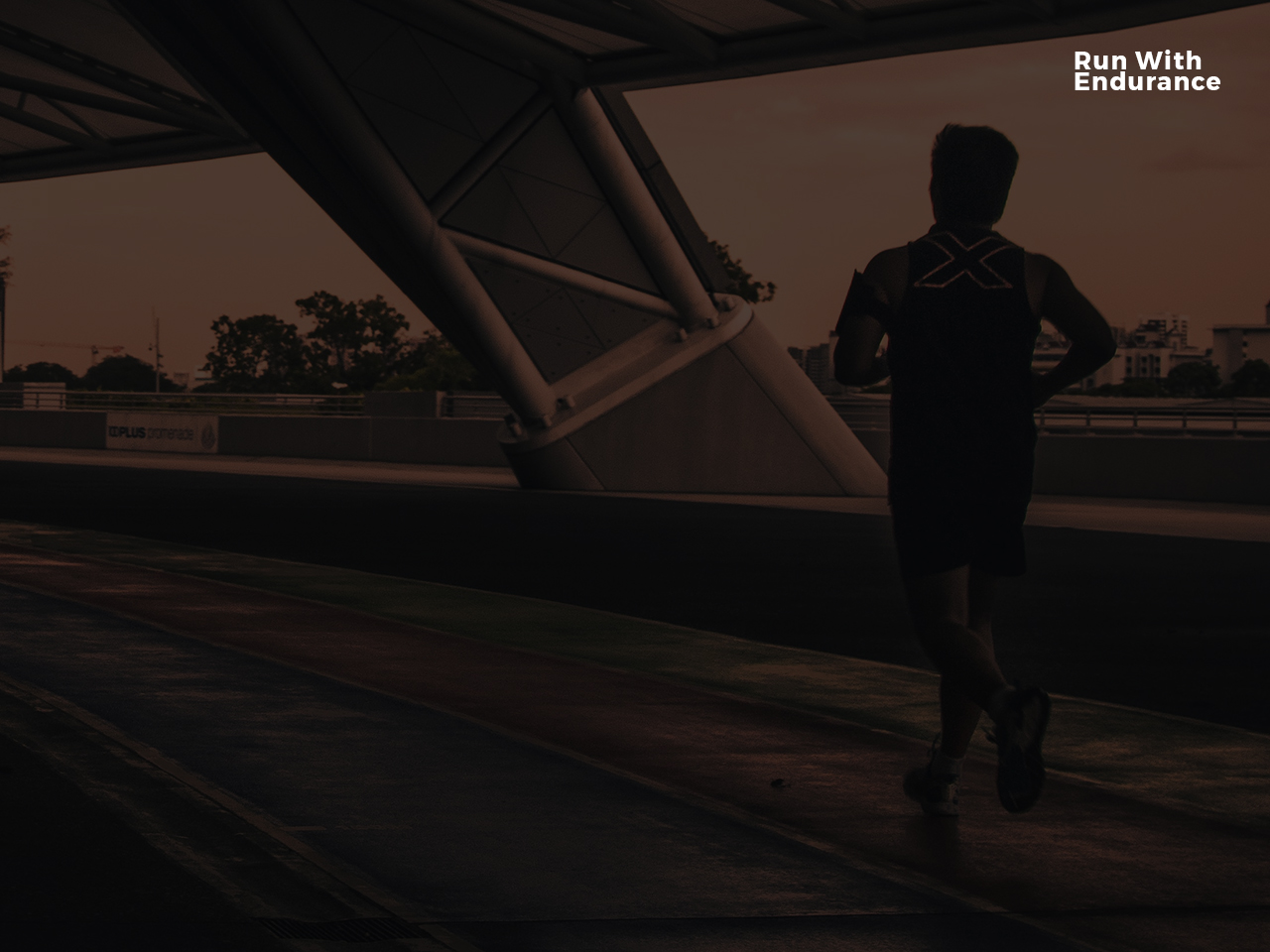 ENDURANCE

 2. BE CONSISTENT 
(STEADFAST & DISCIPLINED)

Our walk with God, not being double minded.
Our spiritual disciplines – Word, Worship, Prayer
HOW ARE WE DOING SPIRITUALLY?
[Speaker Notes: THE RACE

 Hebrews 12:1-2
1Therefore we also, since we are surrounded by so great a cloud of witnesses, let us lay aside every weight, and the sin which so easily ensnares us, and let us run with endurance the race that is set before us, 2 looking unto Jesus, the author and finisher of our faith, who for the joy that was set before Him endured the cross, despising the shame, and has sat down at the right hand of the throne of God.]
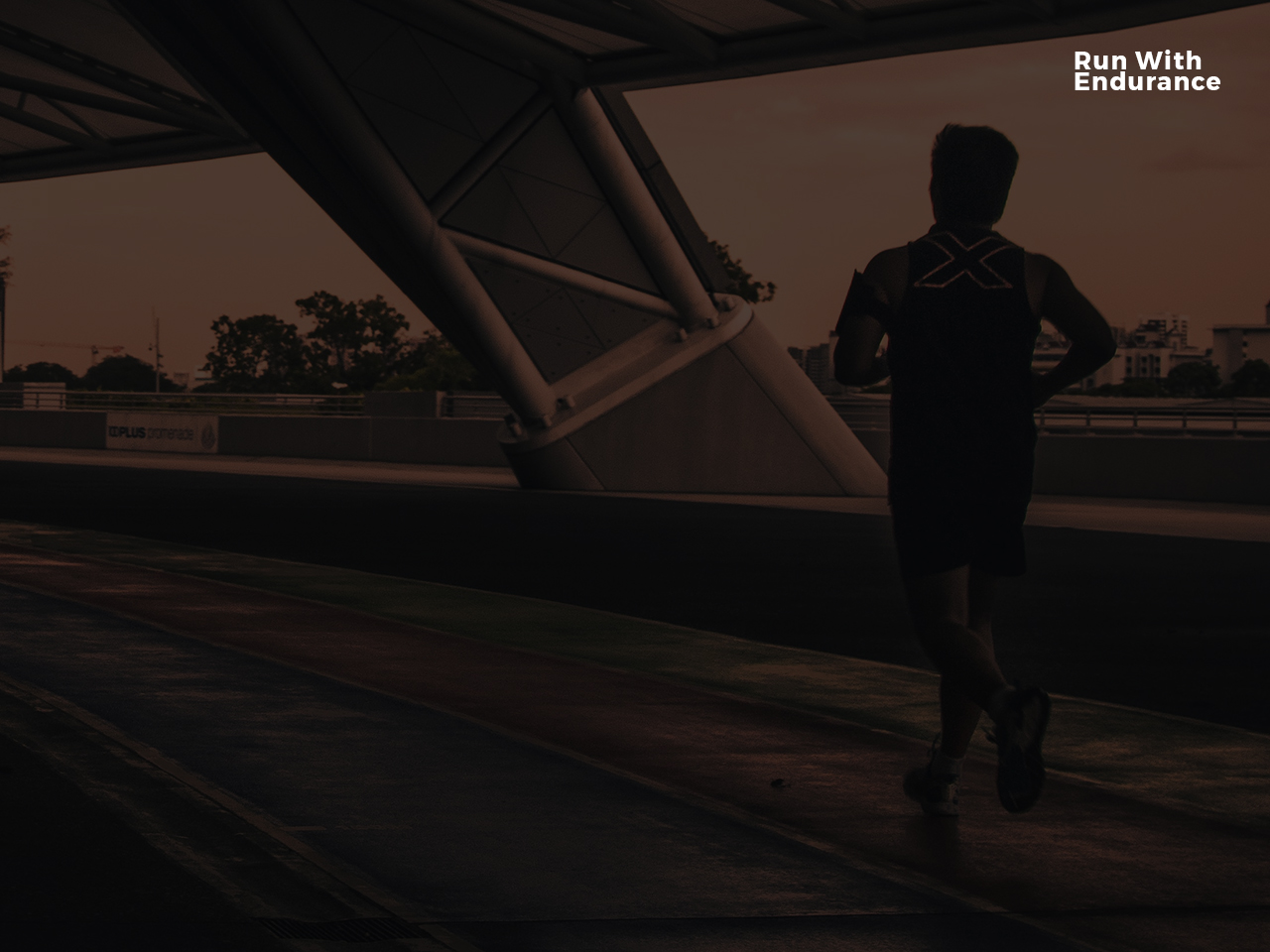 ENDURANCE

 3. FAITH & GOOD CONSCIENCE
HOW ARE WE DOING SPIRITUALLY?
[Speaker Notes: THE RACE

 Hebrews 12:1-2
1Therefore we also, since we are surrounded by so great a cloud of witnesses, let us lay aside every weight, and the sin which so easily ensnares us, and let us run with endurance the race that is set before us, 2 looking unto Jesus, the author and finisher of our faith, who for the joy that was set before Him endured the cross, despising the shame, and has sat down at the right hand of the throne of God.]
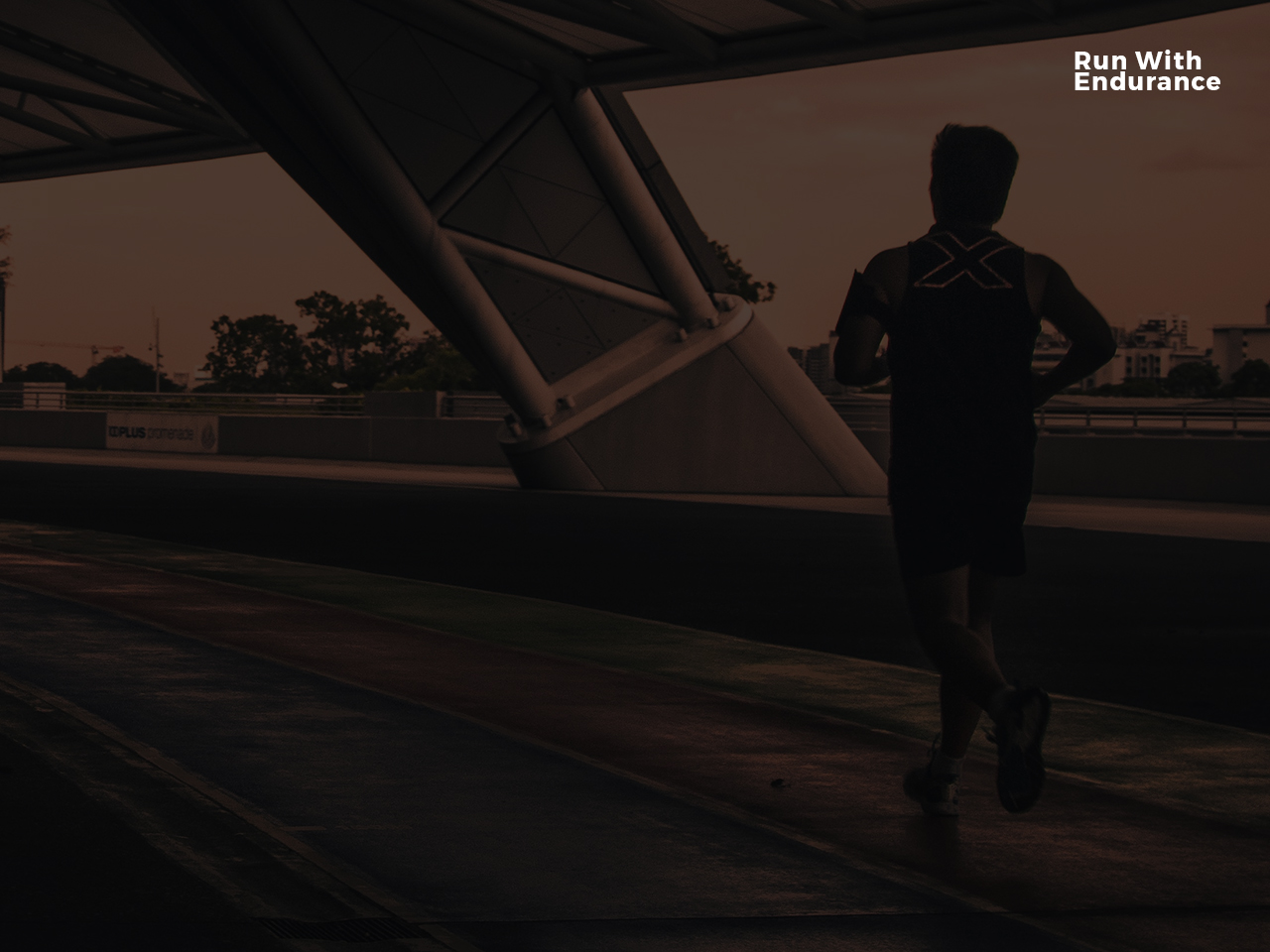 Some Insights

1. IDENTIFY & PUT AWAY
 
Vs 1: 
Let us lay aside every weight and the sin which so easily ensnares us
HOW ARE WE DOING SPIRITUALLY?
[Speaker Notes: THE RACE

 Hebrews 12:1-2
1Therefore we also, since we are surrounded by so great a cloud of witnesses, let us lay aside every weight, and the sin which so easily ensnares us, and let us run with endurance the race that is set before us, 2 looking unto Jesus, the author and finisher of our faith, who for the joy that was set before Him endured the cross, despising the shame, and has sat down at the right hand of the throne of God.]
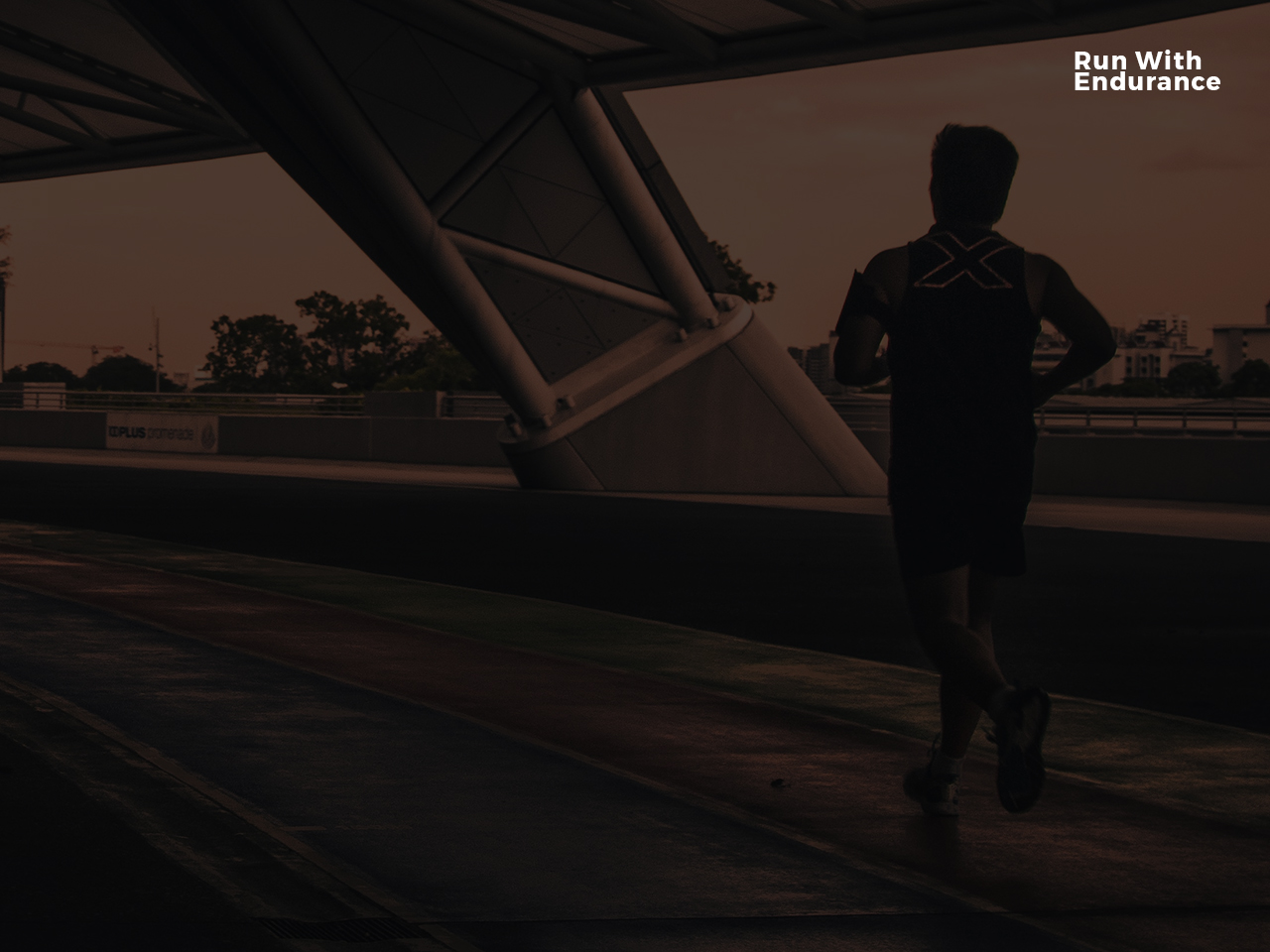 Some Insights

1. IDENTIFY & PUT AWAY
 
UNLESS WE CALL SIN AS SIN, WE WILL NOT PUT IT AWAY
HOW ARE WE DOING SPIRITUALLY?
[Speaker Notes: THE RACE

 Hebrews 12:1-2
1Therefore we also, since we are surrounded by so great a cloud of witnesses, let us lay aside every weight, and the sin which so easily ensnares us, and let us run with endurance the race that is set before us, 2 looking unto Jesus, the author and finisher of our faith, who for the joy that was set before Him endured the cross, despising the shame, and has sat down at the right hand of the throne of God.]
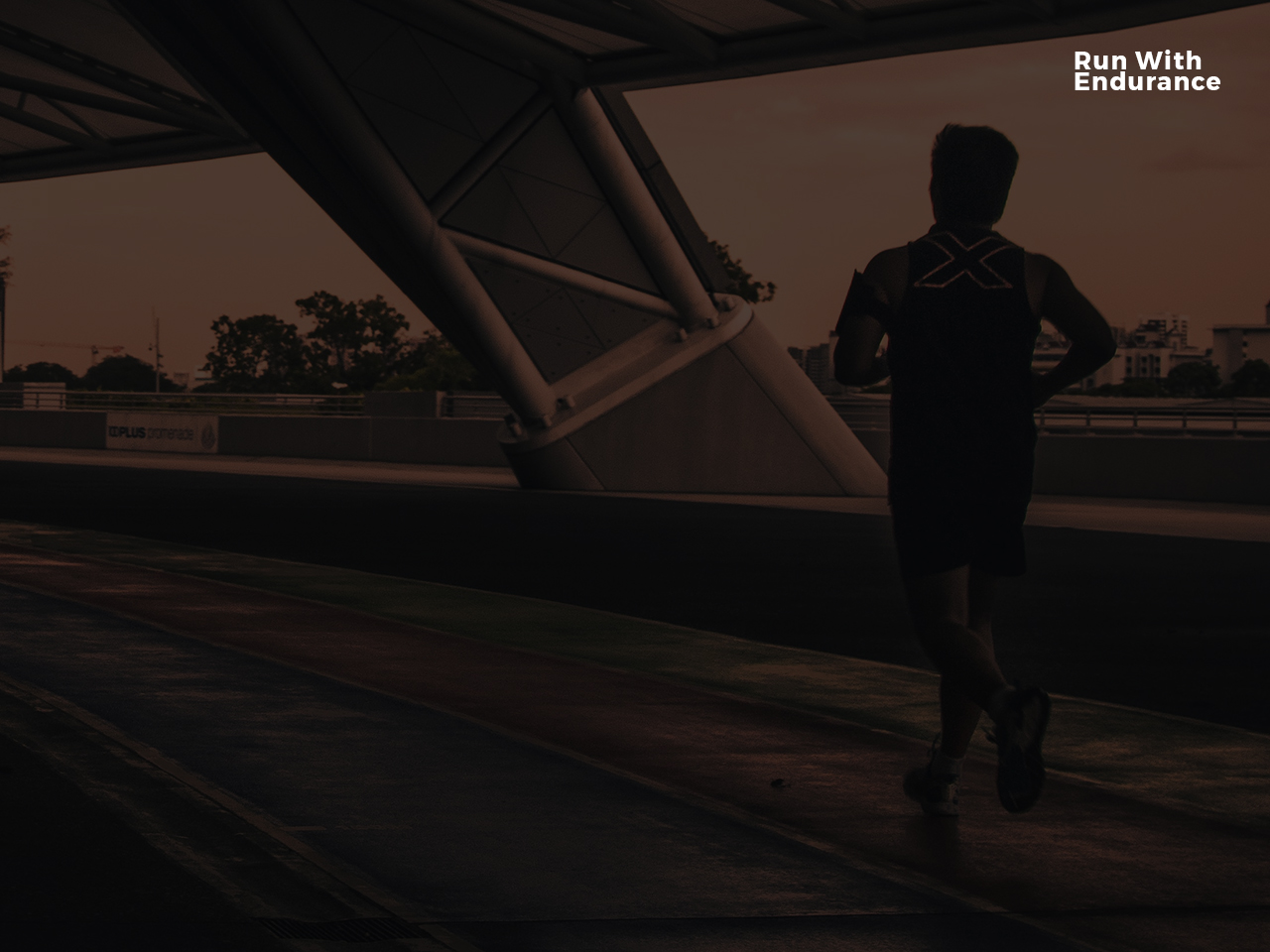 Some Insights

1. IDENTIFY & PUT AWAY
 
Weights – Not necessarily sinful but have the potential to open the door for sin to enter in
HOW ARE WE DOING SPIRITUALLY?
[Speaker Notes: THE RACE

 Hebrews 12:1-2
1Therefore we also, since we are surrounded by so great a cloud of witnesses, let us lay aside every weight, and the sin which so easily ensnares us, and let us run with endurance the race that is set before us, 2 looking unto Jesus, the author and finisher of our faith, who for the joy that was set before Him endured the cross, despising the shame, and has sat down at the right hand of the throne of God.]
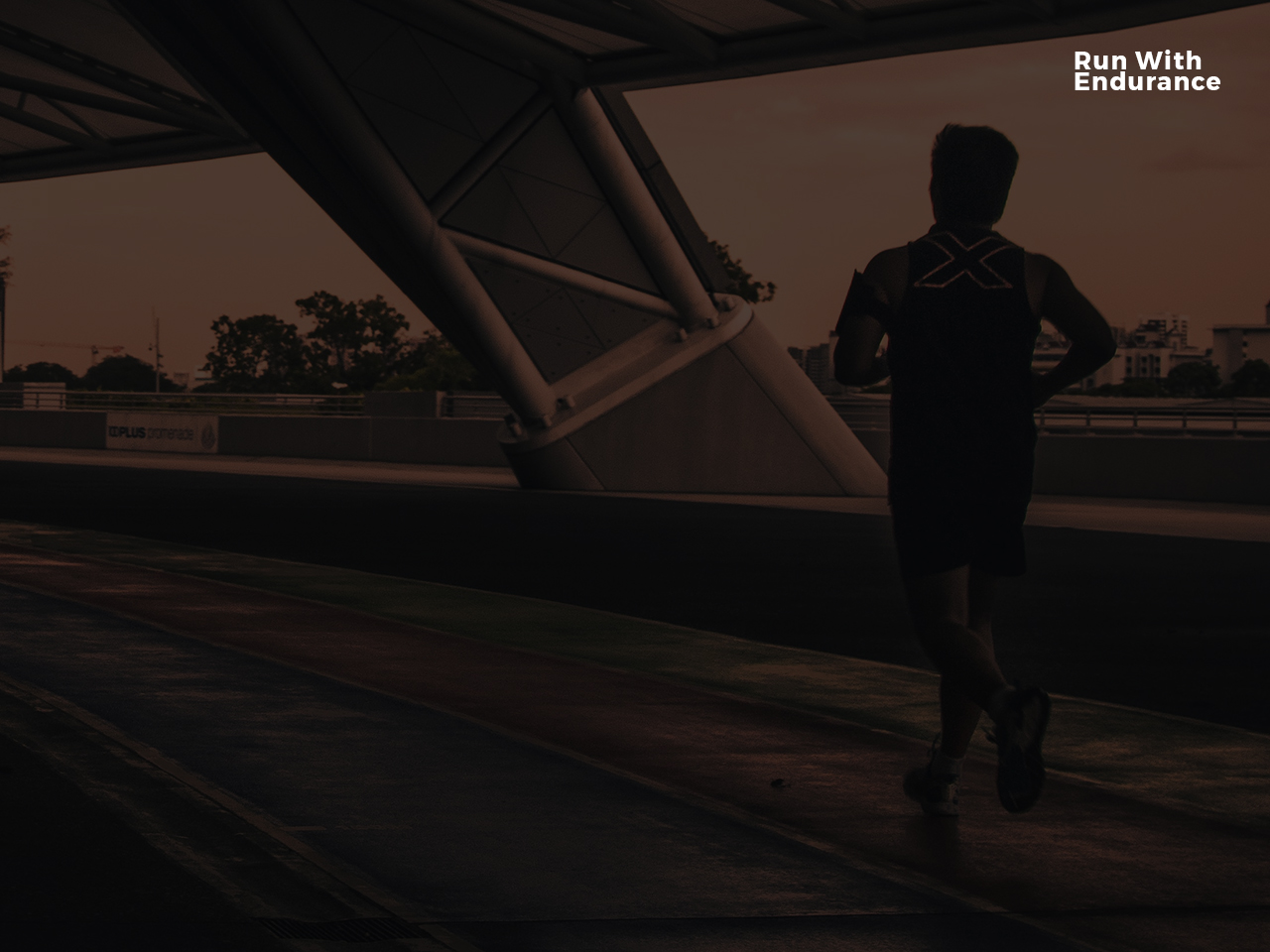 Some Insights

2. UNBROKEN FOCUS
 
Vs: 2
2 looking unto Jesus, the author and finisher of our faith, who for the joy that was set before Him endured the cross, despising the shame, and has sat down at the right hand of the throne of God.
HOW ARE WE DOING SPIRITUALLY?
[Speaker Notes: THE RACE

 Hebrews 12:1-2
1Therefore we also, since we are surrounded by so great a cloud of witnesses, let us lay aside every weight, and the sin which so easily ensnares us, and let us run with endurance the race that is set before us, 2 looking unto Jesus, the author and finisher of our faith, who for the joy that was set before Him endured the cross, despising the shame, and has sat down at the right hand of the throne of God.]
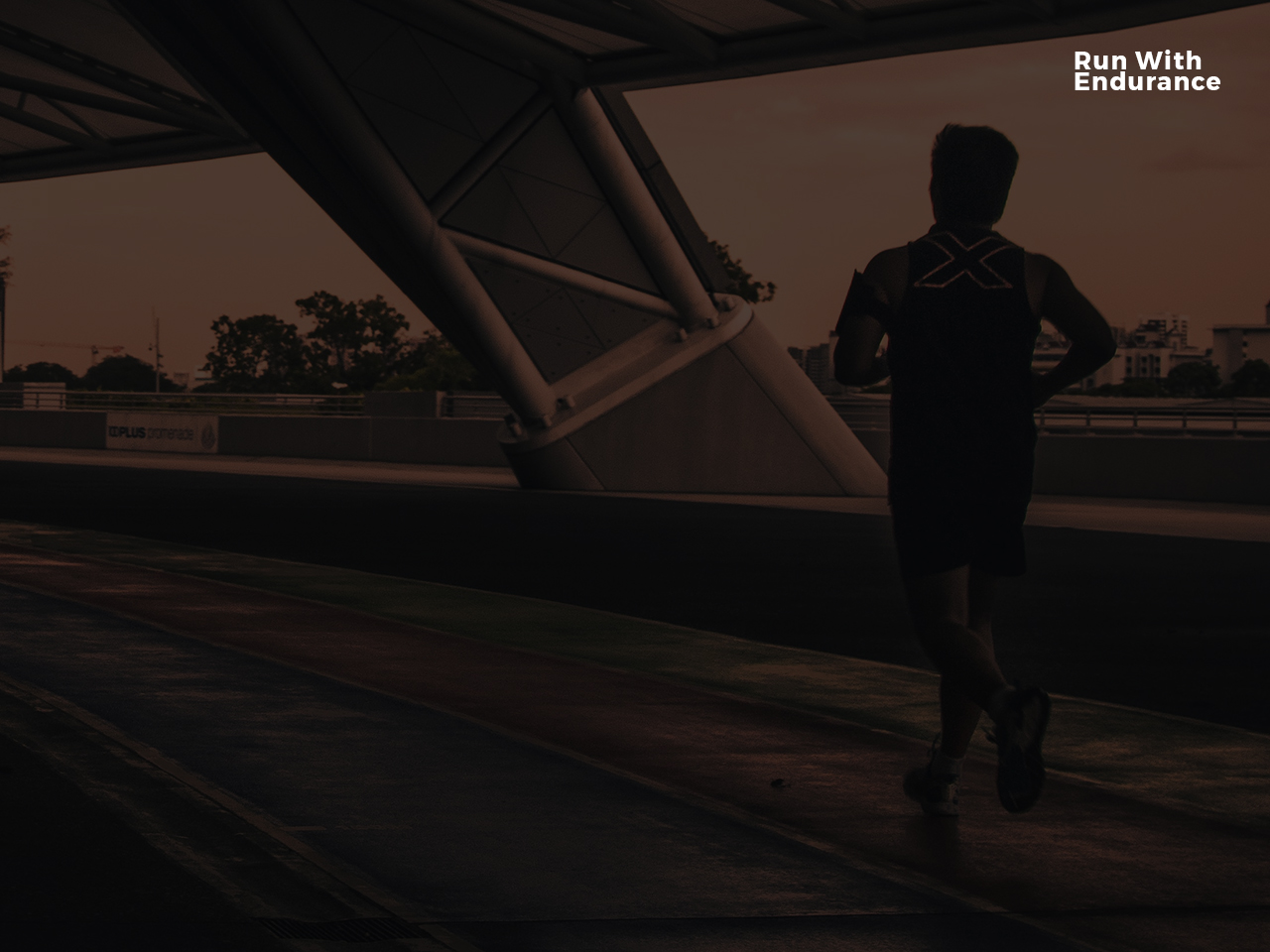 Some Insights

2. UNBROKEN FOCUS
 
Matthew 14:30 
30 But when he saw that the wind was boisterous, he was afraid; and beginning to sink he cried out, saying, “Lord, save me!”
HOW ARE WE DOING SPIRITUALLY?
[Speaker Notes: THE RACE

 Hebrews 12:1-2
1Therefore we also, since we are surrounded by so great a cloud of witnesses, let us lay aside every weight, and the sin which so easily ensnares us, and let us run with endurance the race that is set before us, 2 looking unto Jesus, the author and finisher of our faith, who for the joy that was set before Him endured the cross, despising the shame, and has sat down at the right hand of the throne of God.]
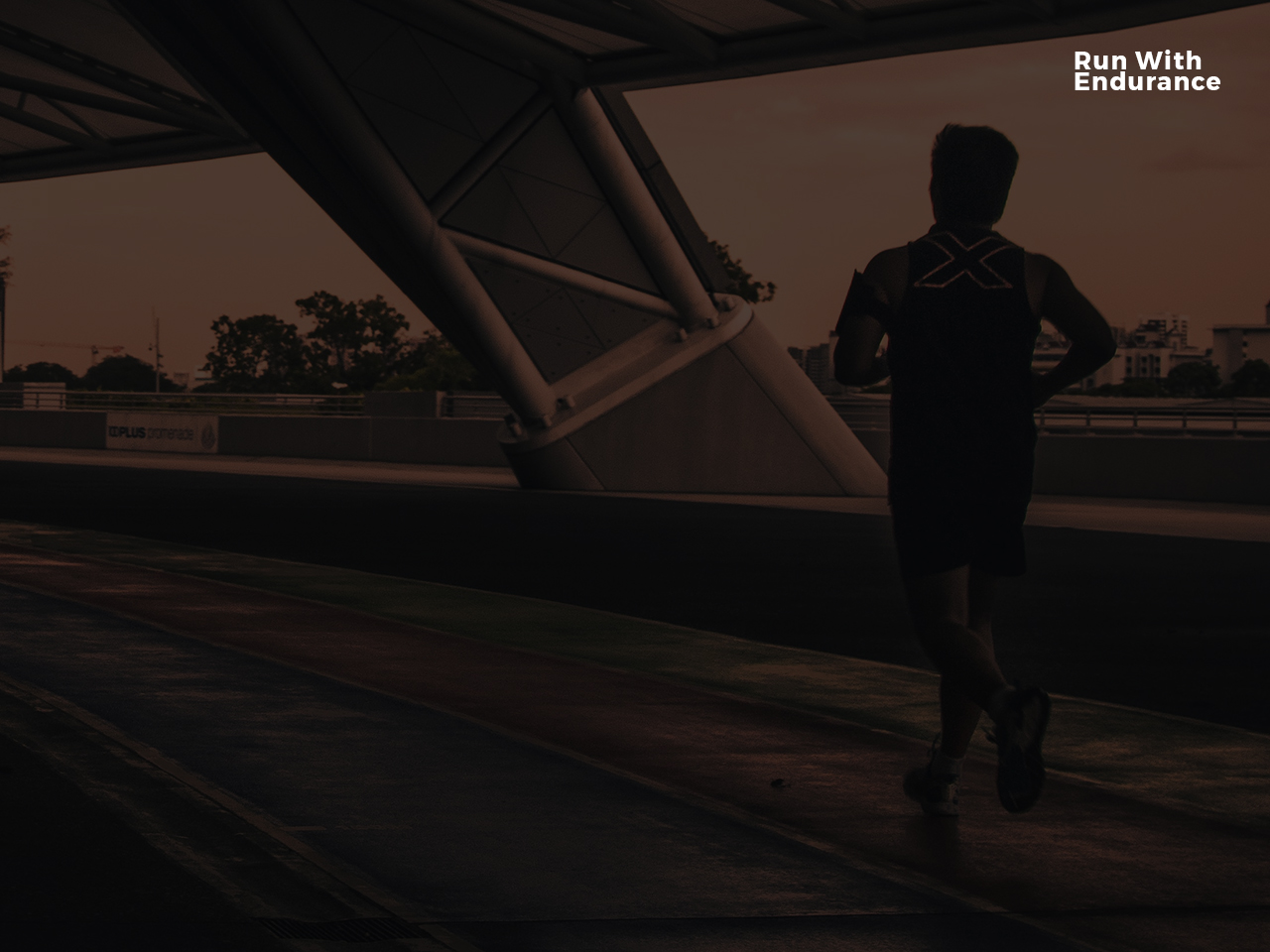 Some Insights

2. UNBROKEN FOCUS
 
Distractions cause fear so we don’t step out in faith.
HOW ARE WE DOING SPIRITUALLY?
[Speaker Notes: THE RACE

 Hebrews 12:1-2
1Therefore we also, since we are surrounded by so great a cloud of witnesses, let us lay aside every weight, and the sin which so easily ensnares us, and let us run with endurance the race that is set before us, 2 looking unto Jesus, the author and finisher of our faith, who for the joy that was set before Him endured the cross, despising the shame, and has sat down at the right hand of the throne of God.]
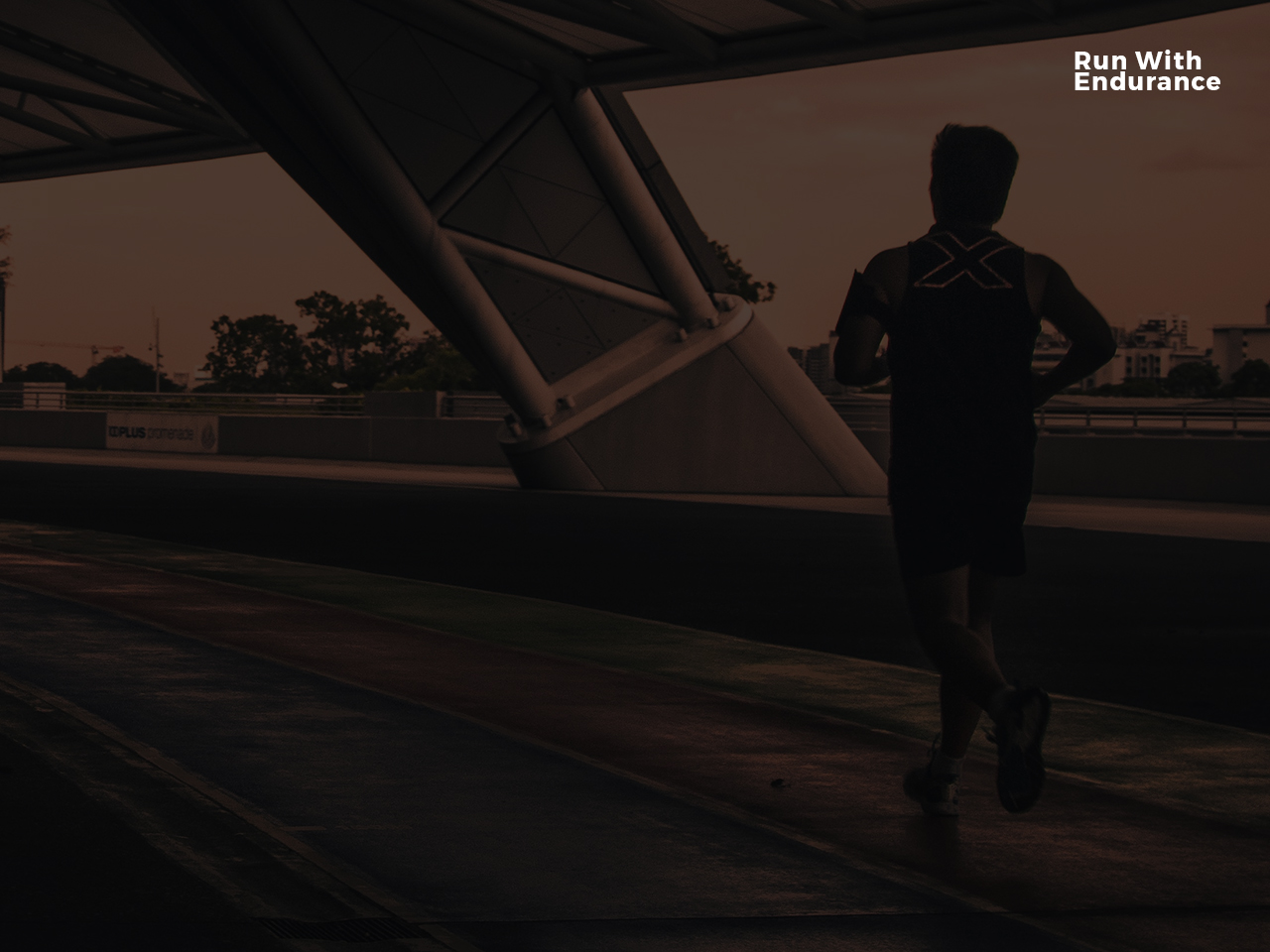 Some Insights

2. UNBROKEN FOCUS
 
Vs: 3
3 For consider Him who endured such hostility from sinners against Himself, lest you become weary and discouraged in your souls.
HOW ARE WE DOING SPIRITUALLY?
[Speaker Notes: THE RACE

 Hebrews 12:1-2
1Therefore we also, since we are surrounded by so great a cloud of witnesses, let us lay aside every weight, and the sin which so easily ensnares us, and let us run with endurance the race that is set before us, 2 looking unto Jesus, the author and finisher of our faith, who for the joy that was set before Him endured the cross, despising the shame, and has sat down at the right hand of the throne of God.]
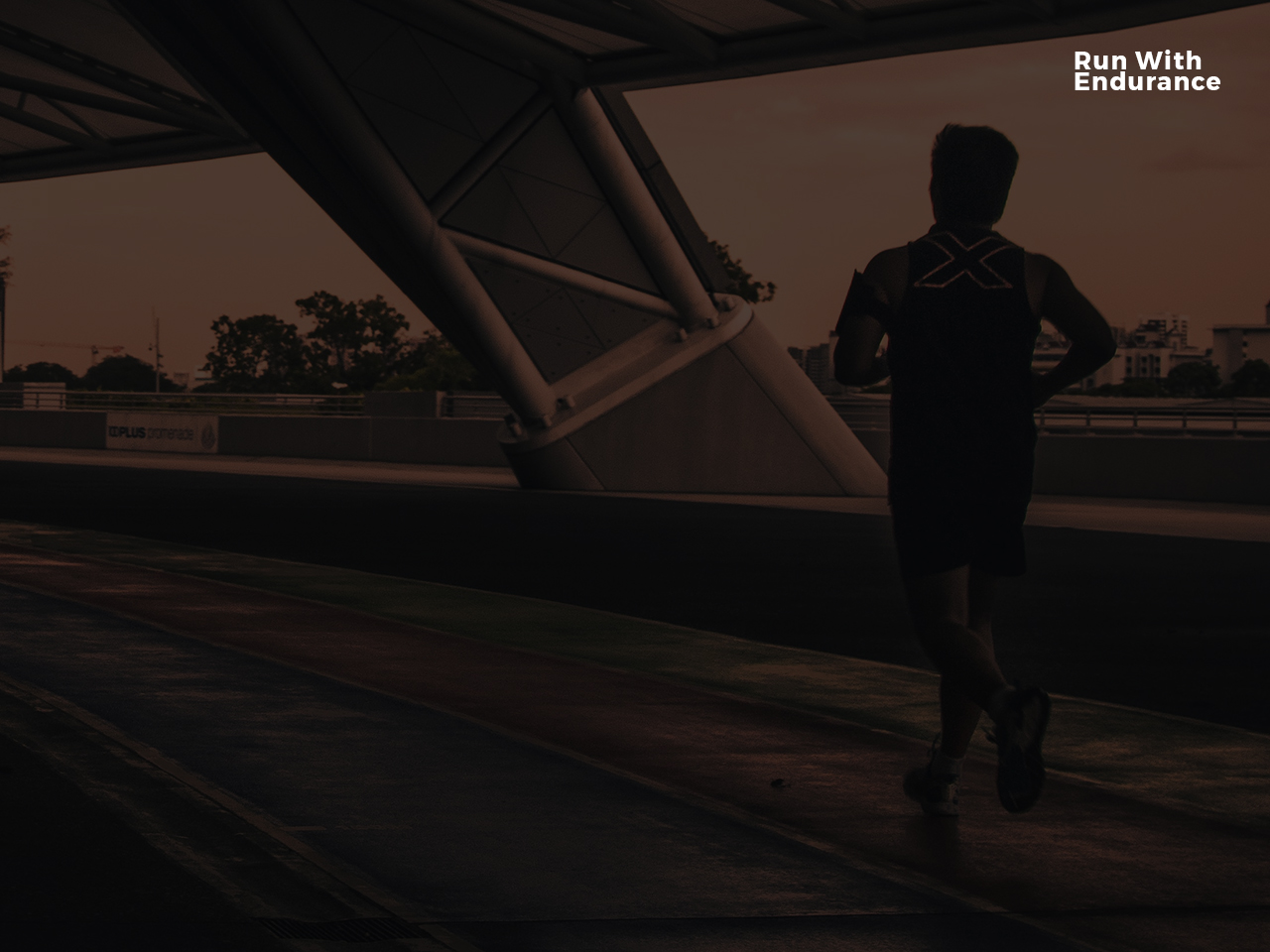 Some Insights

2. UNBROKEN FOCUS
 
Distractions cause weariness and discouragement
HOW ARE WE DOING SPIRITUALLY?
[Speaker Notes: THE RACE

 Hebrews 12:1-2
1Therefore we also, since we are surrounded by so great a cloud of witnesses, let us lay aside every weight, and the sin which so easily ensnares us, and let us run with endurance the race that is set before us, 2 looking unto Jesus, the author and finisher of our faith, who for the joy that was set before Him endured the cross, despising the shame, and has sat down at the right hand of the throne of God.]
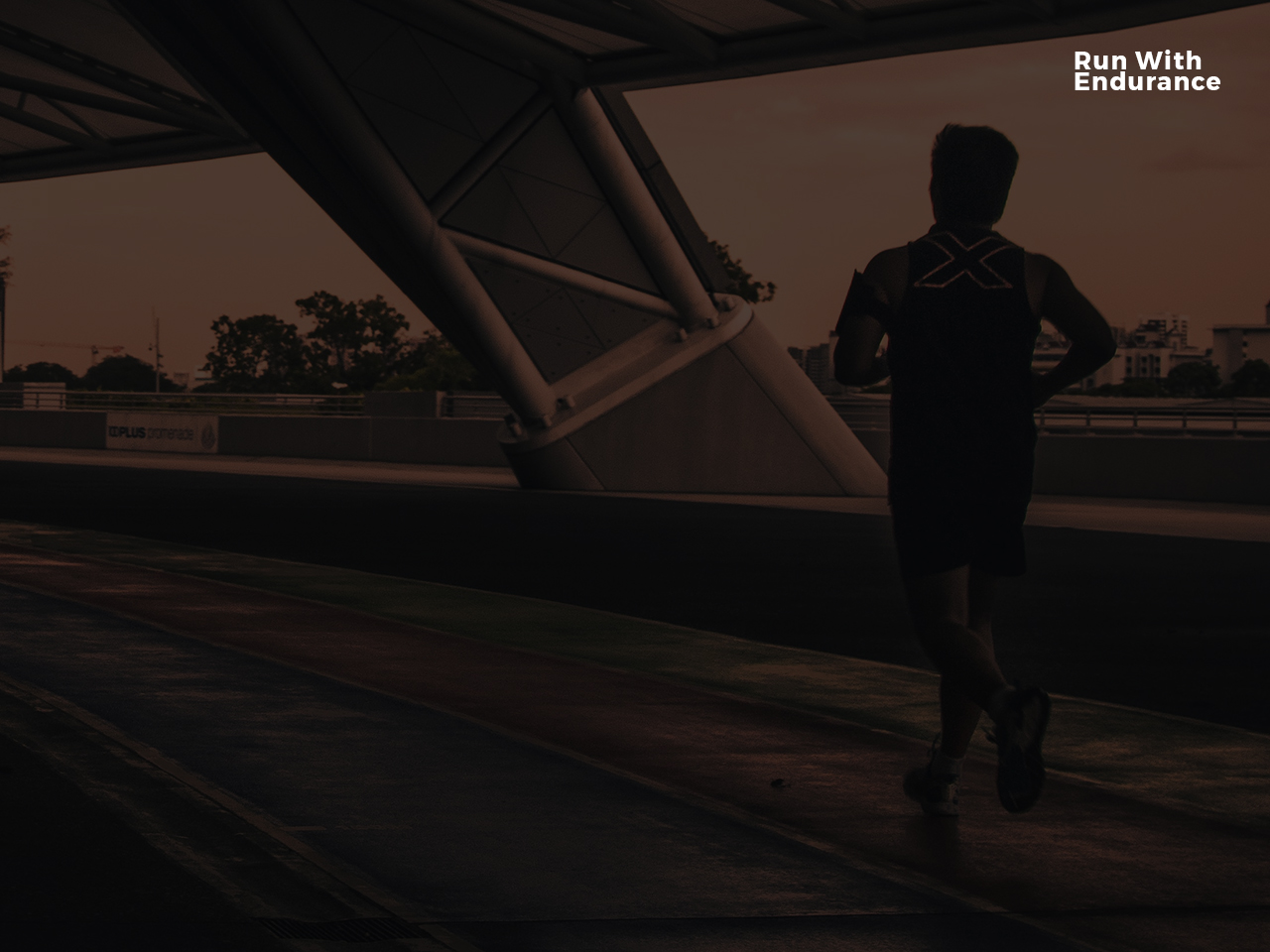 Some Insights

3. ENDURE CHASTENING
 
Vs: 7
7 If you endure chastening, God deals with you as with sons; for what son is there whom a father does not chasten?
HOW ARE WE DOING SPIRITUALLY?
[Speaker Notes: THE RACE

 Hebrews 12:1-2
1Therefore we also, since we are surrounded by so great a cloud of witnesses, let us lay aside every weight, and the sin which so easily ensnares us, and let us run with endurance the race that is set before us, 2 looking unto Jesus, the author and finisher of our faith, who for the joy that was set before Him endured the cross, despising the shame, and has sat down at the right hand of the throne of God.]
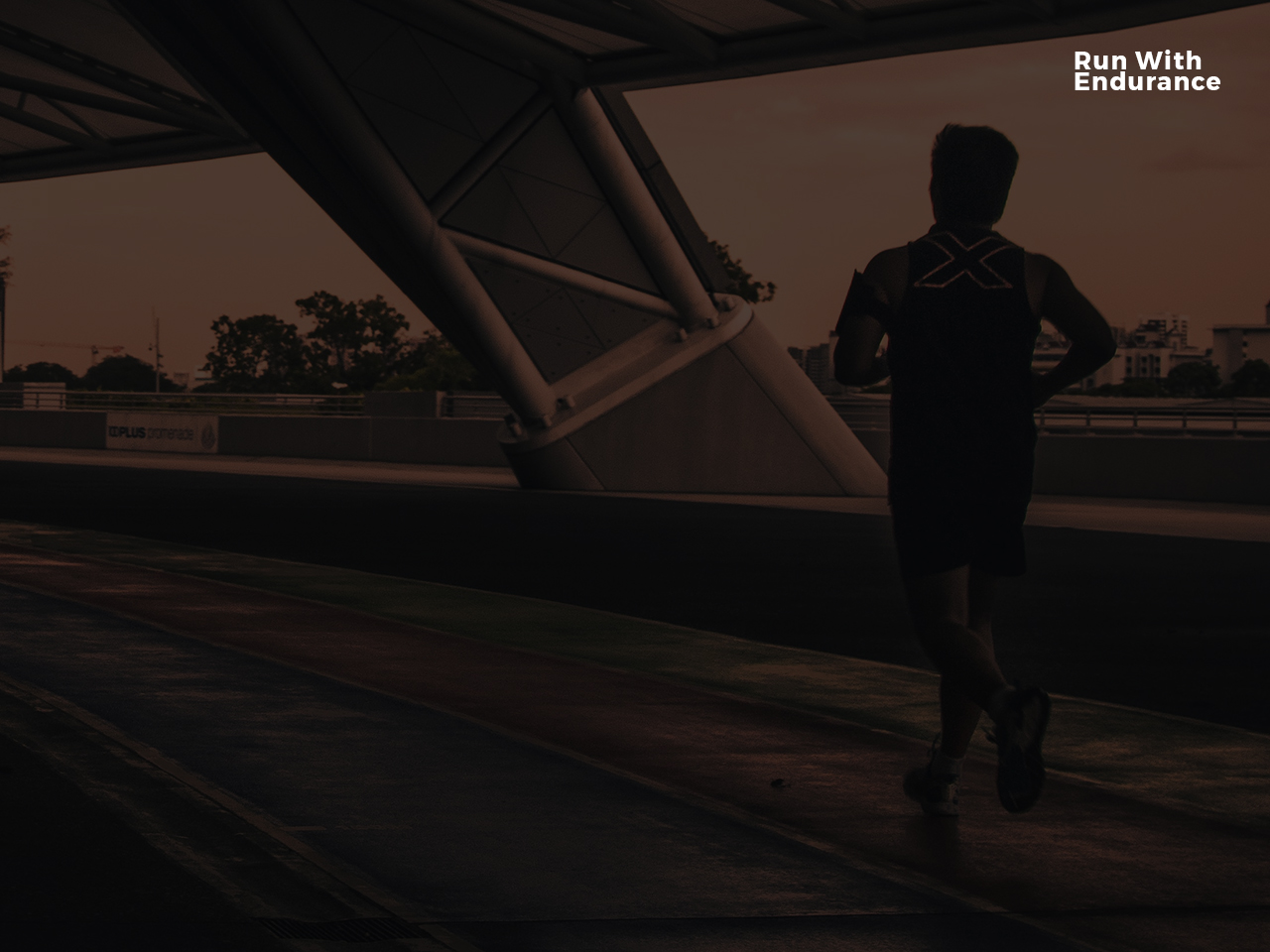 Some Insights

3. ENDURE CHASTENING
 
Through His Word and Spirit
Through others – authority structures, divine order.
Circumstances.
HOW ARE WE DOING SPIRITUALLY?
[Speaker Notes: THE RACE

 Hebrews 12:1-2
1Therefore we also, since we are surrounded by so great a cloud of witnesses, let us lay aside every weight, and the sin which so easily ensnares us, and let us run with endurance the race that is set before us, 2 looking unto Jesus, the author and finisher of our faith, who for the joy that was set before Him endured the cross, despising the shame, and has sat down at the right hand of the throne of God.]
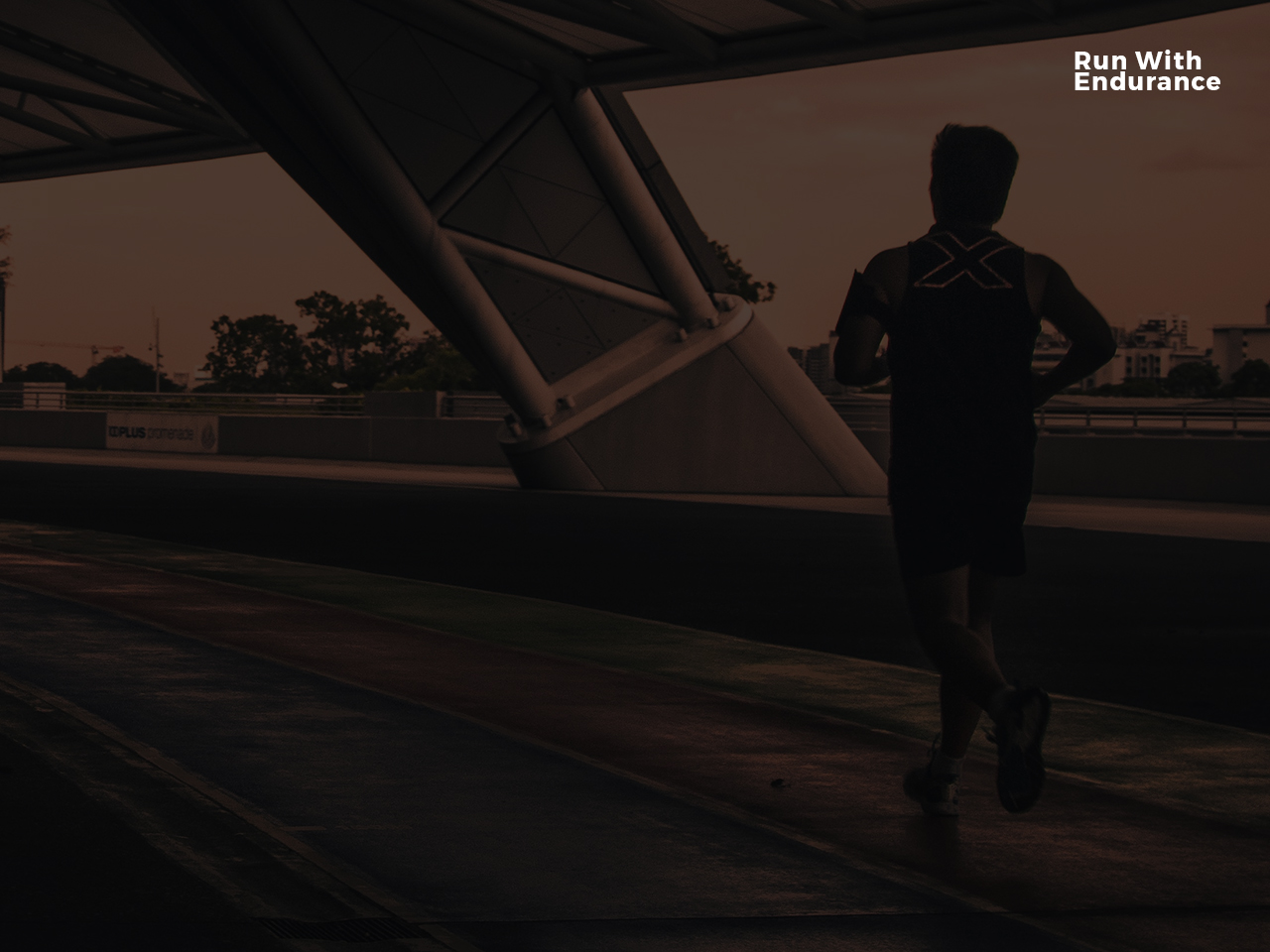 Some Insights

3. ENDURE CHASTENING
 
Vs: 11
11 Now no chastening seems to be joyful for the present, but painful; nevertheless, afterward it yields the peaceable fruit of righteousness to those who have been trained by it.
HOW ARE WE DOING SPIRITUALLY?
[Speaker Notes: THE RACE

 Hebrews 12:1-2
1Therefore we also, since we are surrounded by so great a cloud of witnesses, let us lay aside every weight, and the sin which so easily ensnares us, and let us run with endurance the race that is set before us, 2 looking unto Jesus, the author and finisher of our faith, who for the joy that was set before Him endured the cross, despising the shame, and has sat down at the right hand of the throne of God.]
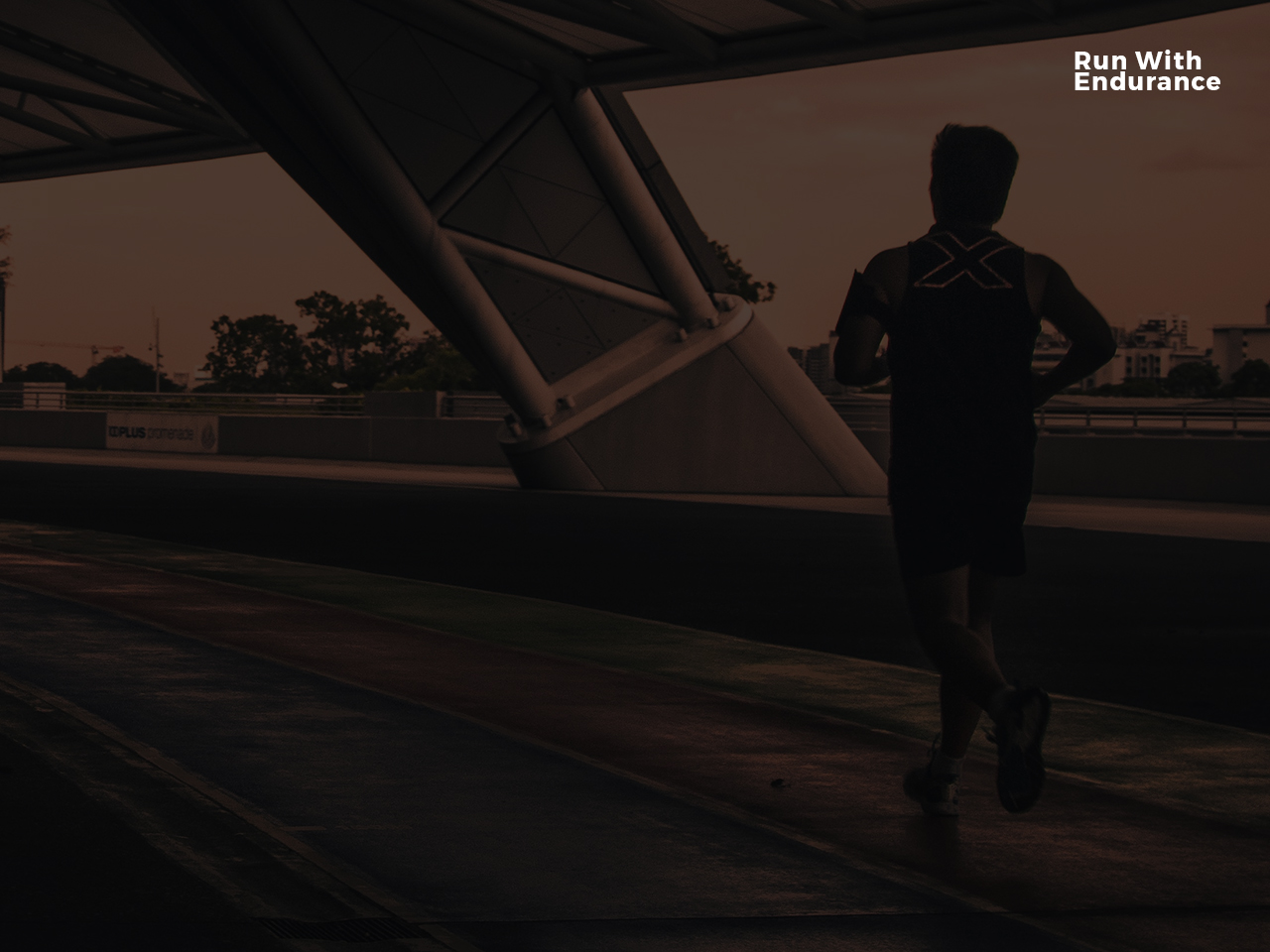 Some Insights

4. ARISE & RUN
 
Hebrews 12:12-15
12 Therefore strengthen the hands which hang down, and the feeble knees, 
13 and make straight paths for your feet, so that what is lame may not be dislocated, but rather be healed.
HOW ARE WE DOING SPIRITUALLY?
[Speaker Notes: THE RACE

 Hebrews 12:1-2
1Therefore we also, since we are surrounded by so great a cloud of witnesses, let us lay aside every weight, and the sin which so easily ensnares us, and let us run with endurance the race that is set before us, 2 looking unto Jesus, the author and finisher of our faith, who for the joy that was set before Him endured the cross, despising the shame, and has sat down at the right hand of the throne of God.]
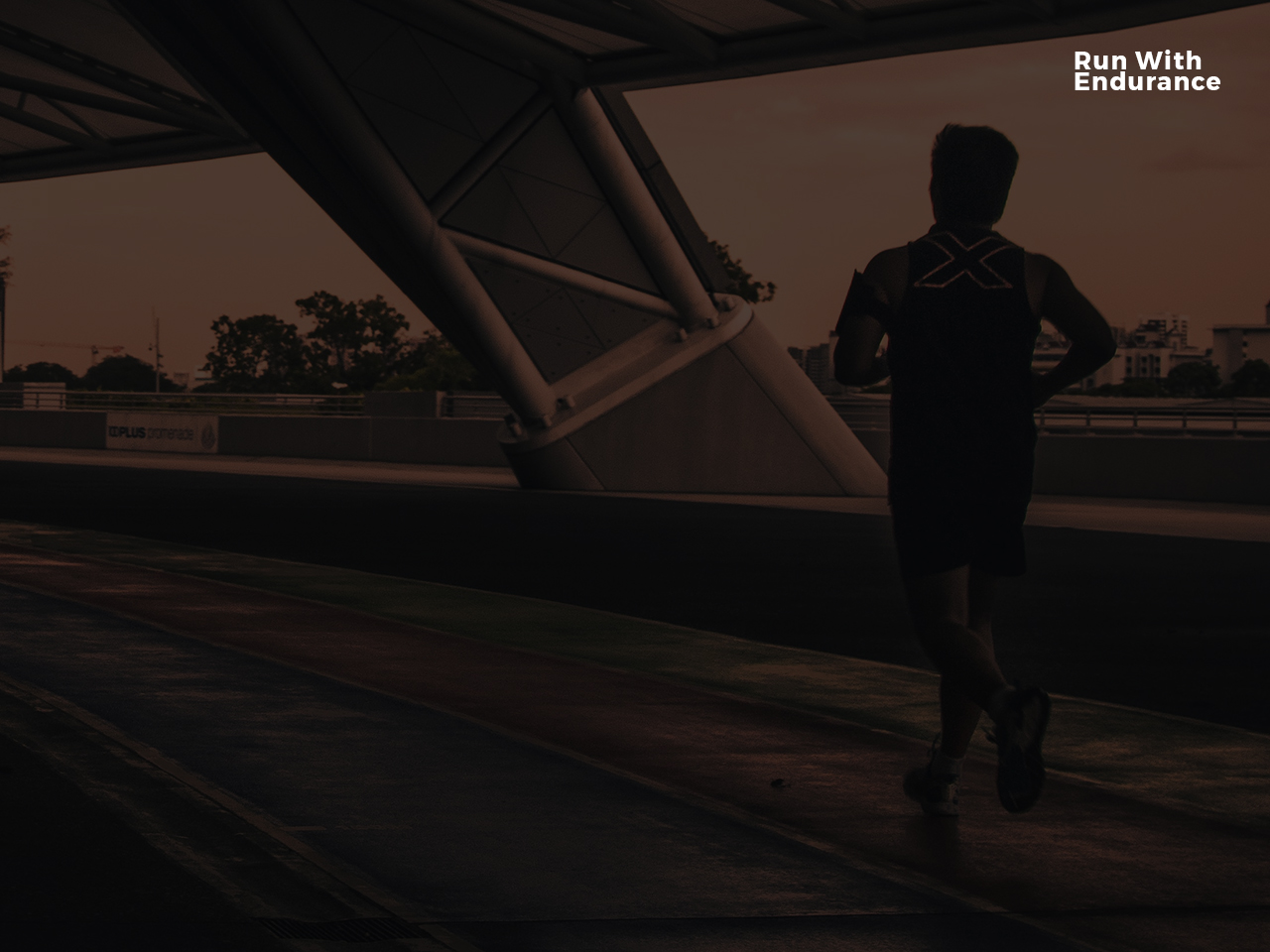 Some Insights

4. ARISE & RUN
 
Hebrews 12:12-15
14 Pursue peace with all people, and holiness, without which no one will see the Lord: 15 looking carefully lest anyone fall short of the grace of God; lest any root of bitterness springing up cause trouble, and by this many become defiled;
HOW ARE WE DOING SPIRITUALLY?
[Speaker Notes: THE RACE

 Hebrews 12:1-2
1Therefore we also, since we are surrounded by so great a cloud of witnesses, let us lay aside every weight, and the sin which so easily ensnares us, and let us run with endurance the race that is set before us, 2 looking unto Jesus, the author and finisher of our faith, who for the joy that was set before Him endured the cross, despising the shame, and has sat down at the right hand of the throne of God.]
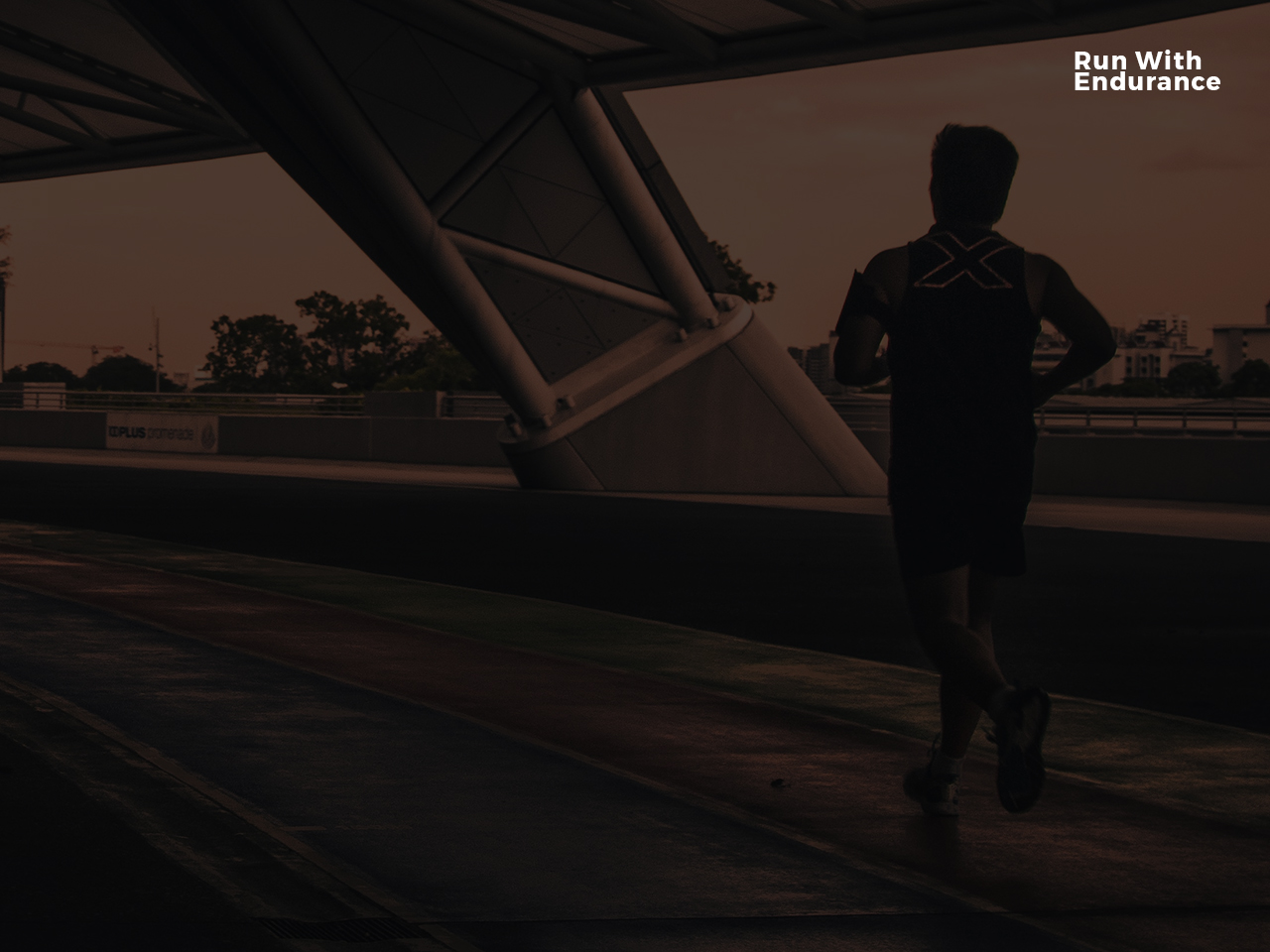 Some Insights

4. ARISE & RUN
 
Isaiah 40:31 
31 But those who wait on the Lord shall renew their strength; They shall mount up with wings like eagles, They shall run and not be weary, They shall walk and not faint.
HOW ARE WE DOING SPIRITUALLY?
[Speaker Notes: THE RACE

 Hebrews 12:1-2
1Therefore we also, since we are surrounded by so great a cloud of witnesses, let us lay aside every weight, and the sin which so easily ensnares us, and let us run with endurance the race that is set before us, 2 looking unto Jesus, the author and finisher of our faith, who for the joy that was set before Him endured the cross, despising the shame, and has sat down at the right hand of the throne of God.]
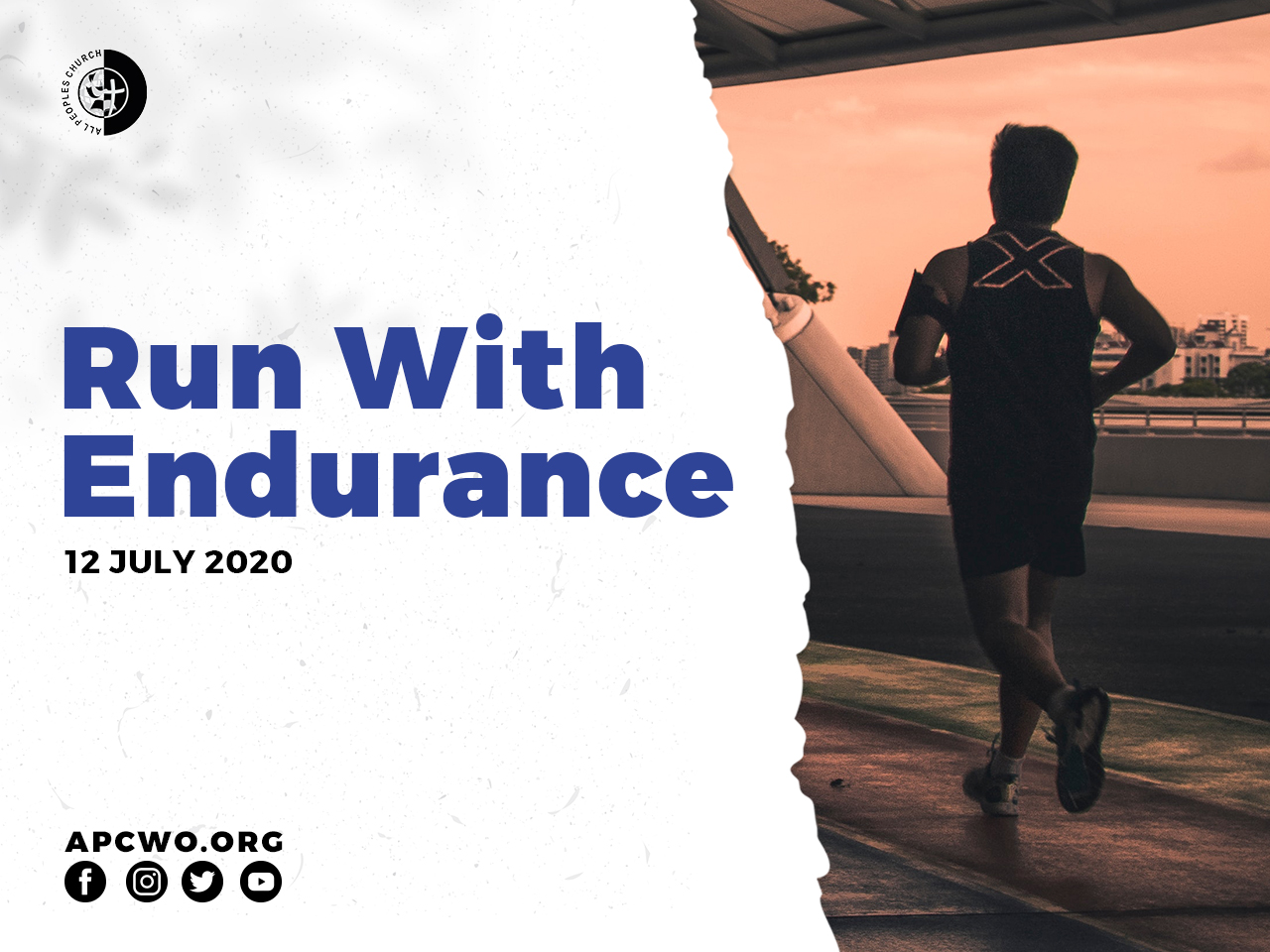